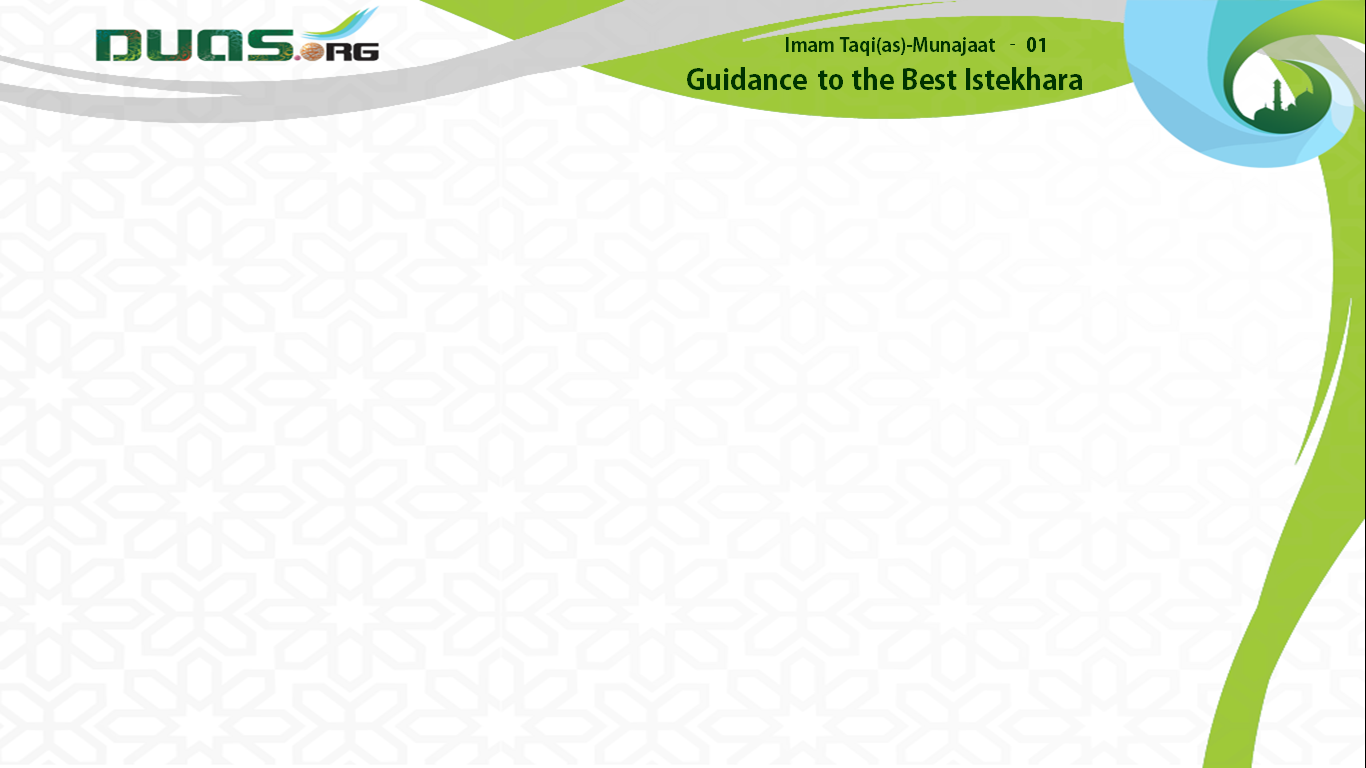 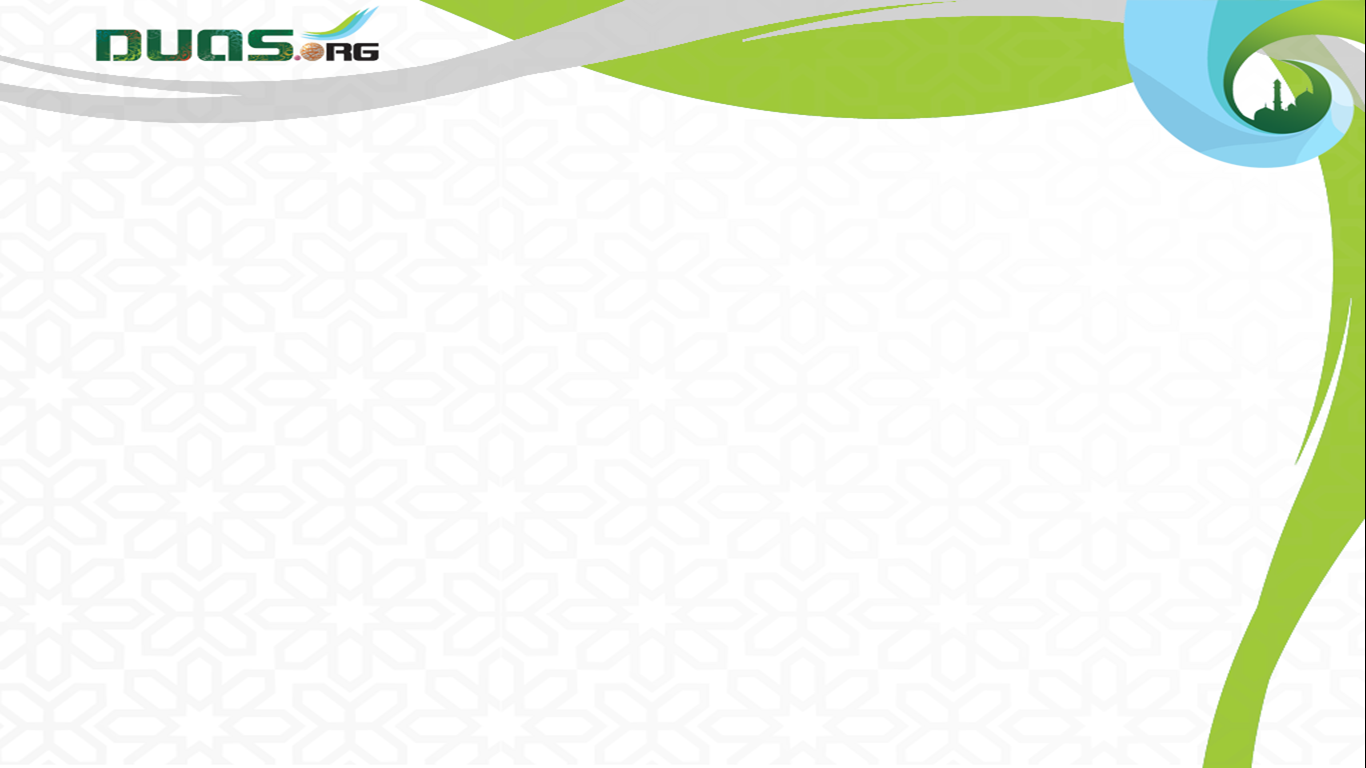 Presents
Presents
Imam Taqi(as)-Munajaat - 08
Prayer for Removing Persecution
10 Munajat (whispered prayers) by Imam Mohammed Taqi (as) from Baqiyatus Salehat
10 Munajat (whispered prayers) by Imam Mohammed Taqi (as) from Baqiyatus Salehat
Munajaat - No 8 
Prayer for Removing Persecution
Munajaat - No 1 
Guidance to the Best Istekhara
Video Edit By :- Murtuza Qurbanali Bhurani
Video Edit By :- Murtuza Qurbanali Bhurani
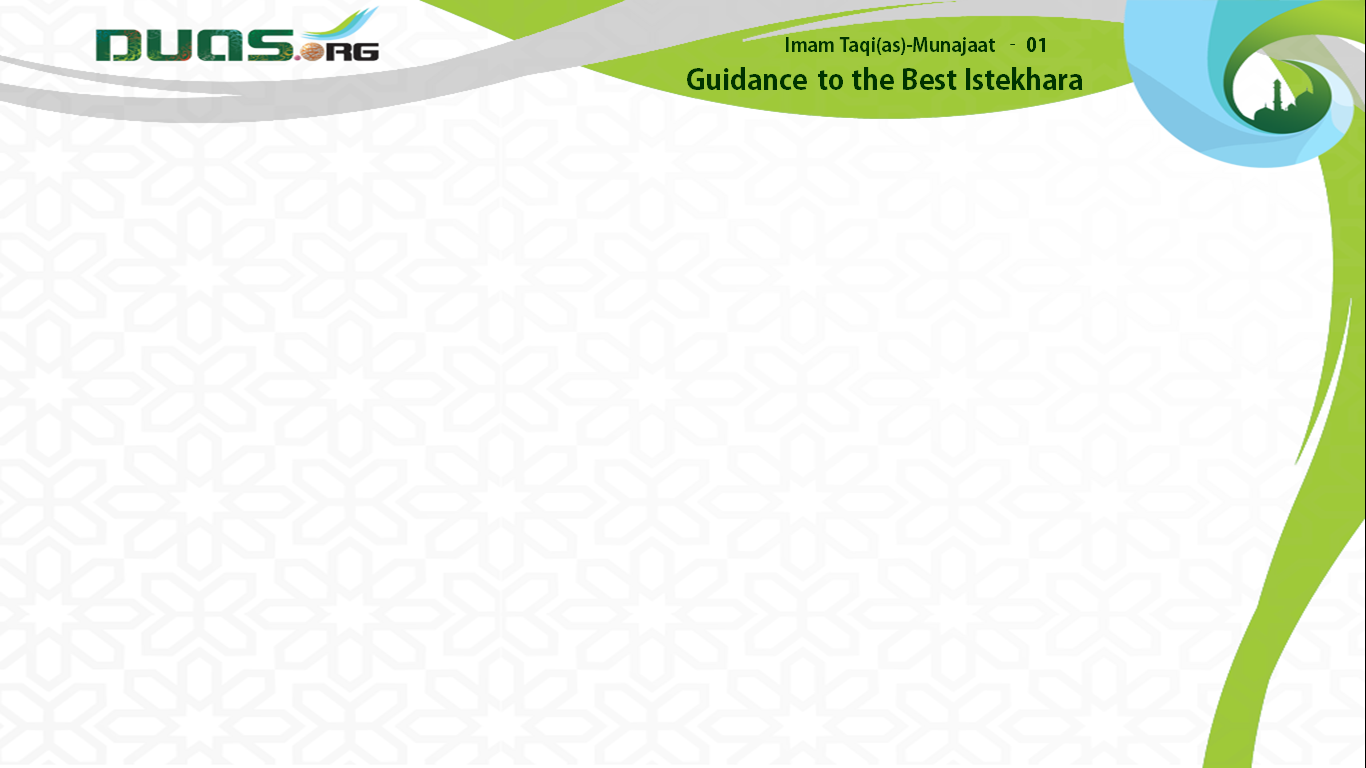 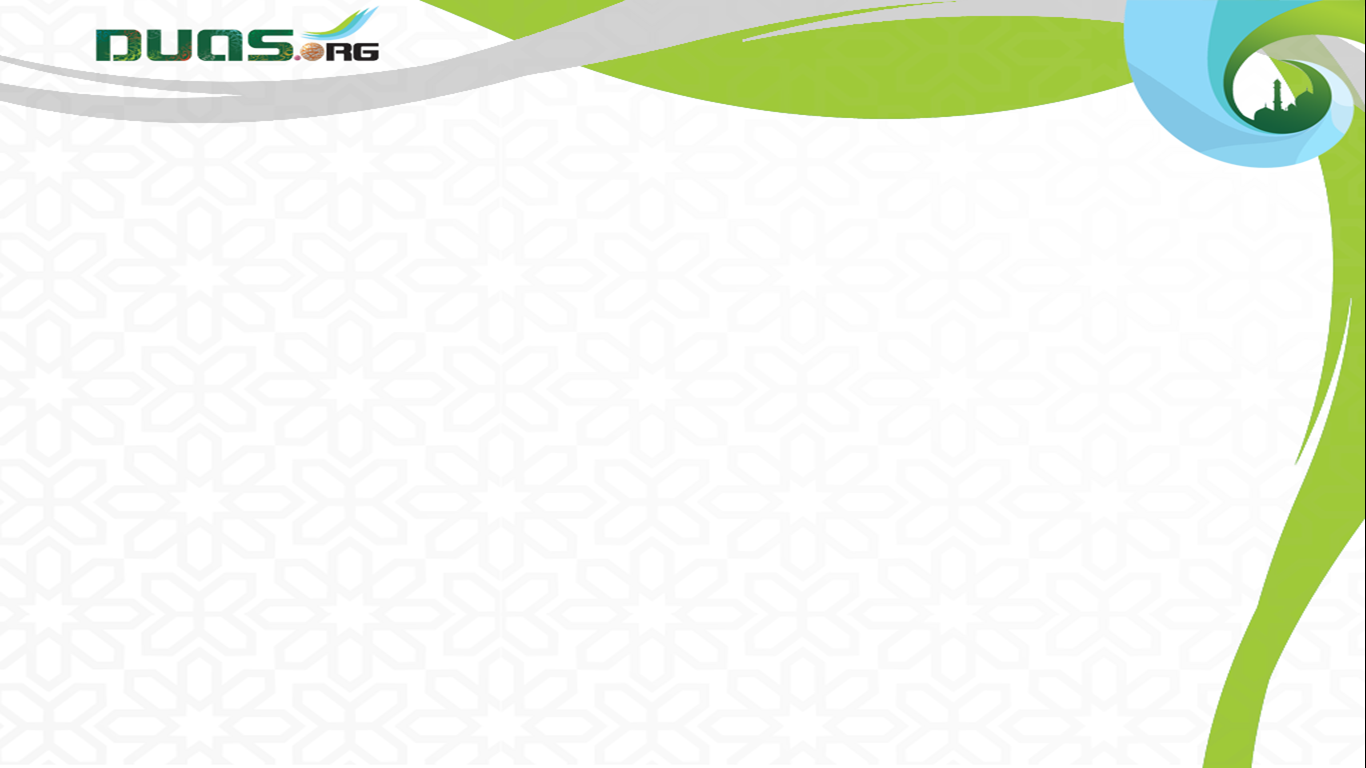 Presents
Imam Taqi(as)-Munajaat - 08
Prayer for Removing Persecution
بِسْمِ اللهِ الرَّحْمٰنِ الرَّحِيْمِ
10 Munajat (whispered prayers) by Imam Mohammed Taqi (as) from Baqiyatus Salehat
In the name of Allah, the Beneficent, 
the Merciful.
Munajaat - No 1 
Guidance to the Best Istekhara
شروع کرتا ہوں اس الله کے نام سے جو بڑا مہربان اور نہایت رحم کرنے والا ہے
Video Edit By :- Murtuza Qurbanali Bhurani
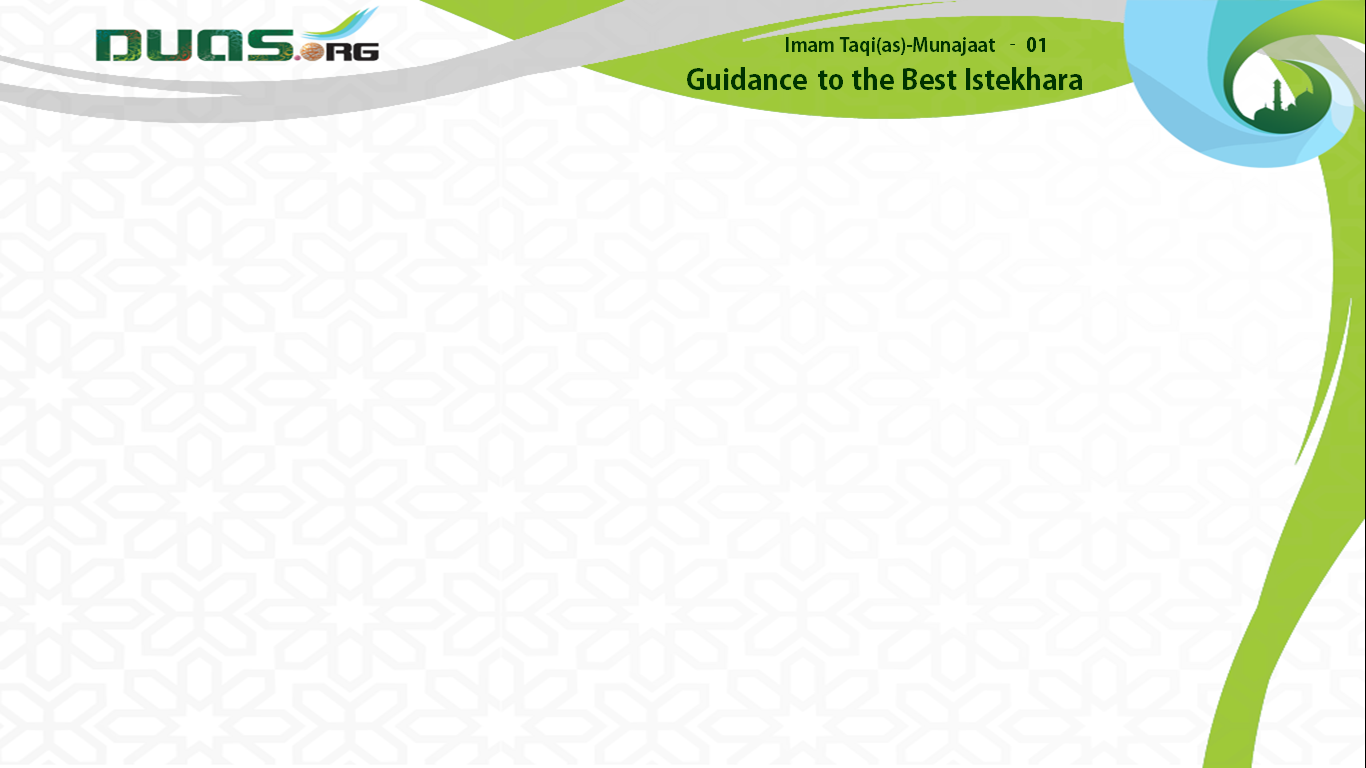 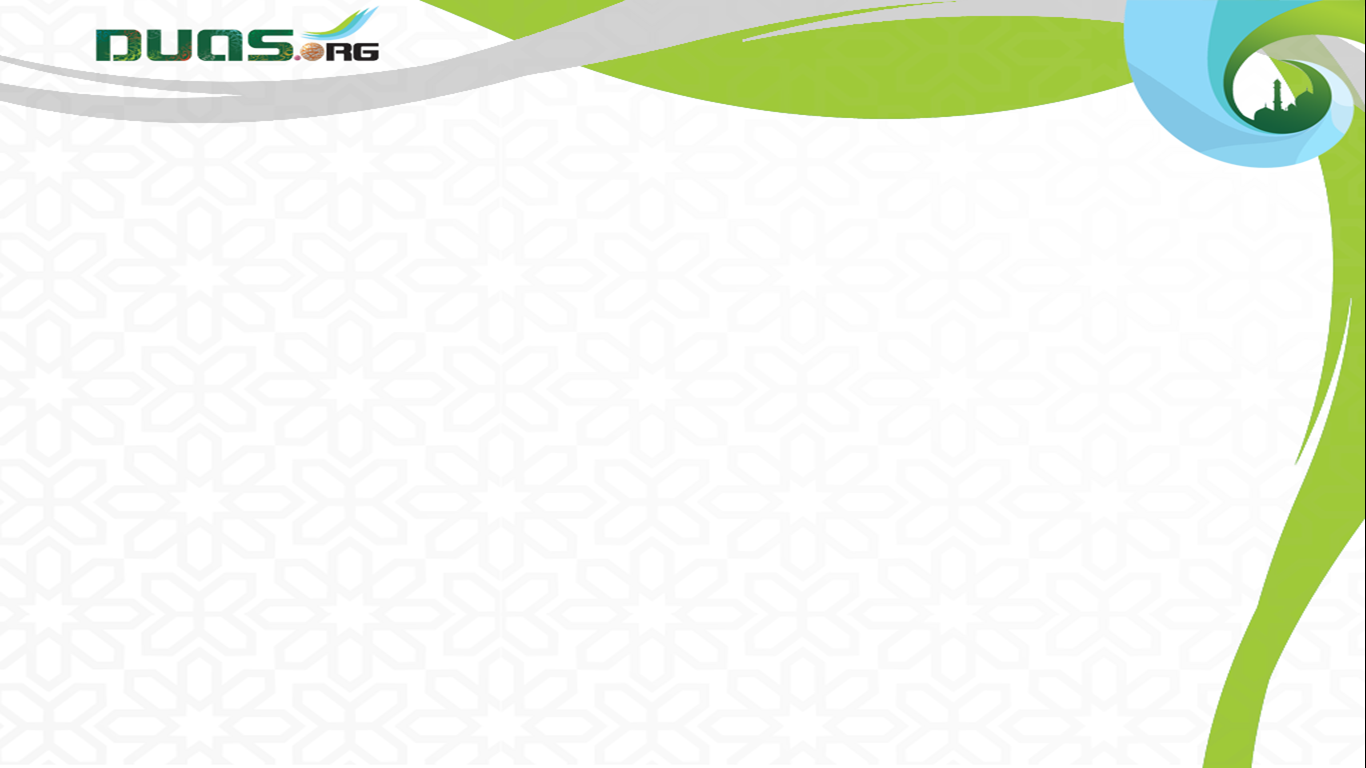 Presents
Imam Taqi(as)-Munajaat - 08
Prayer for Removing Persecution
اَللّٰهُمَّ اِنَّ ظُلْمَ عِبَادِكَ قَدْ تَمَكَّنَ فِيْ بِلاَدِكَ
10 Munajat (whispered prayers) by Imam Mohammed Taqi (as) from Baqiyatus Salehat
O Allah, the persecutions against Your servant have become so prevalent in Your lands
Munajaat - No 1 
Guidance to the Best Istekhara
اے معبود تیرے شہروں میں تیرے  بعض بندوں کا ظلم یوں پھیلا ہوا  ہے
Video Edit By :- Murtuza Qurbanali Bhurani
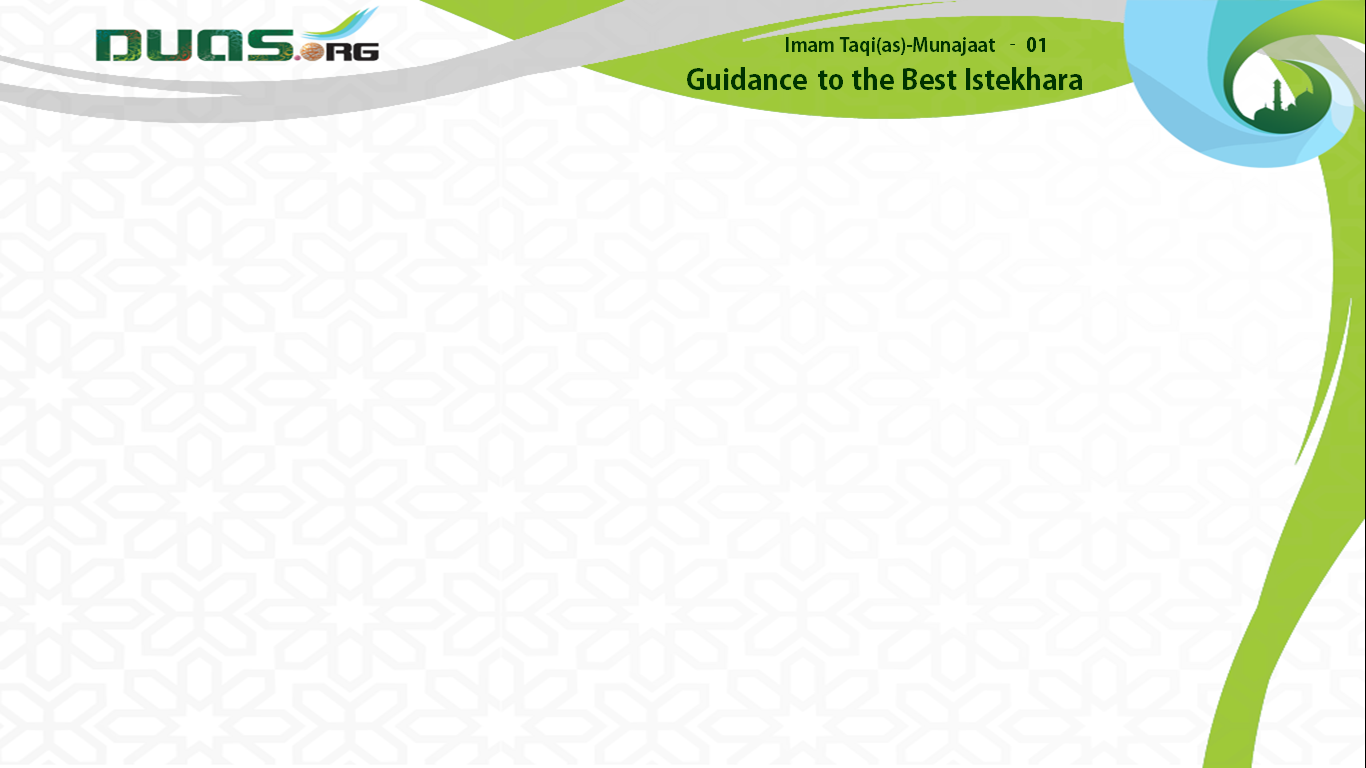 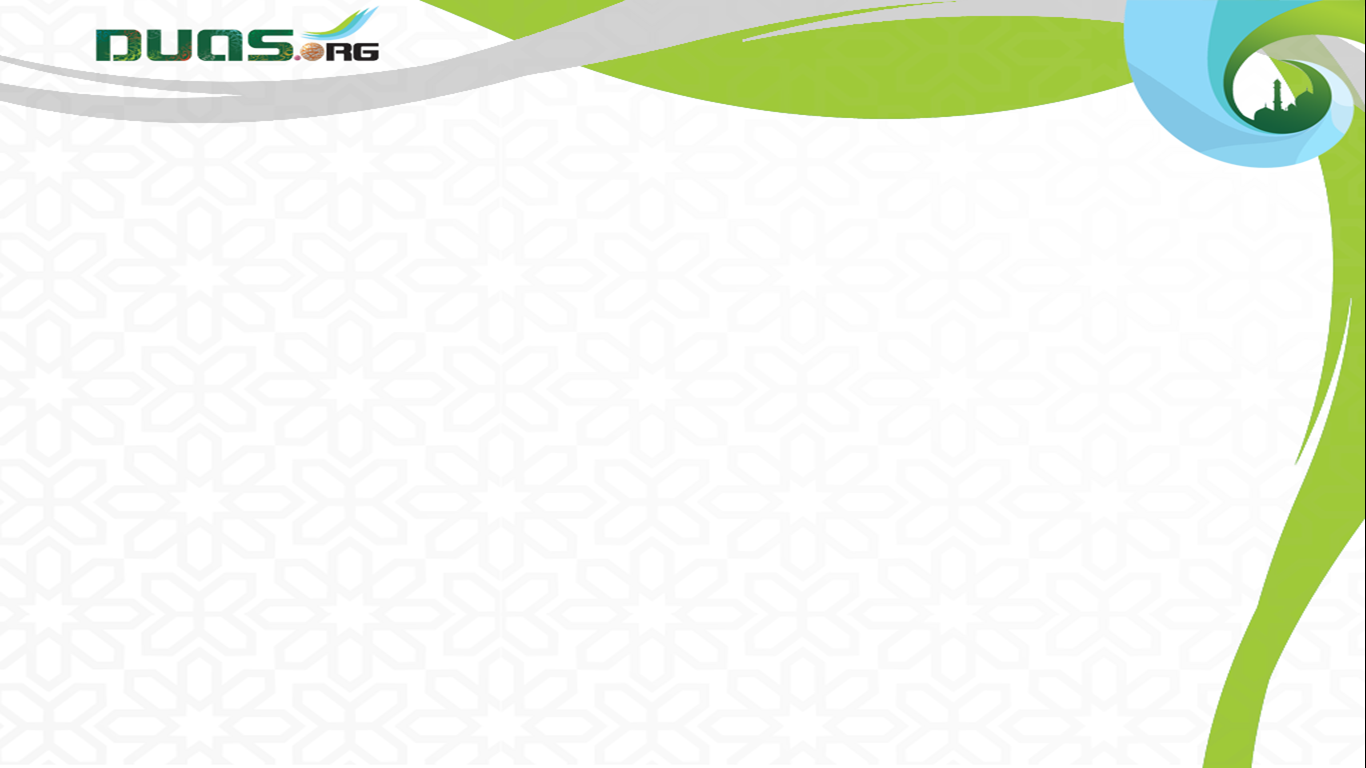 Presents
Imam Taqi(as)-Munajaat - 08
Prayer for Removing Persecution
حَتّٰی اَمَاتَ الْعَدْلَ وَقَطَعَ السُّبُلَ
10 Munajat (whispered prayers) by Imam Mohammed Taqi (as) from Baqiyatus Salehat
that it has put an end to justice, 
interrupted all ways,
Munajaat - No 1 
Guidance to the Best Istekhara
کہ اس سے عدل ختم ہو گیا ہے  راستے کٹ گئے
Video Edit By :- Murtuza Qurbanali Bhurani
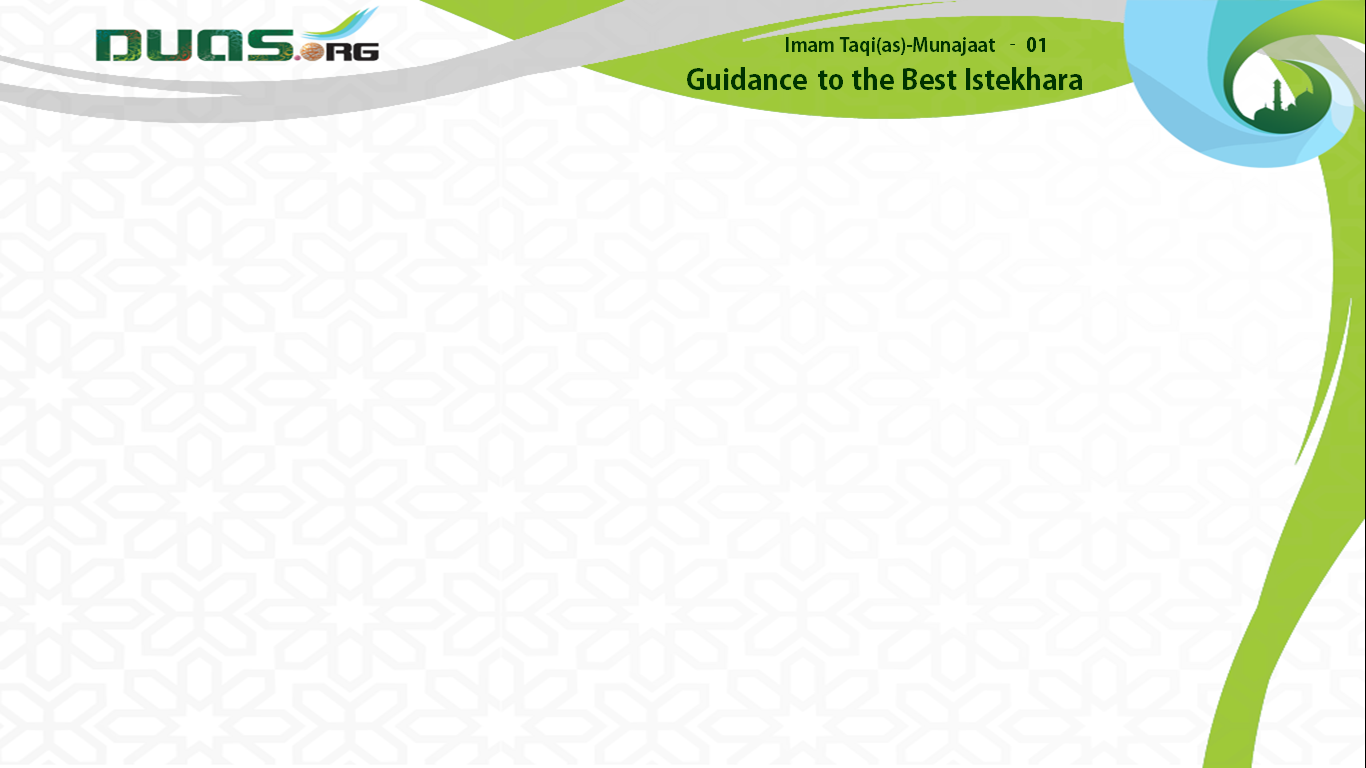 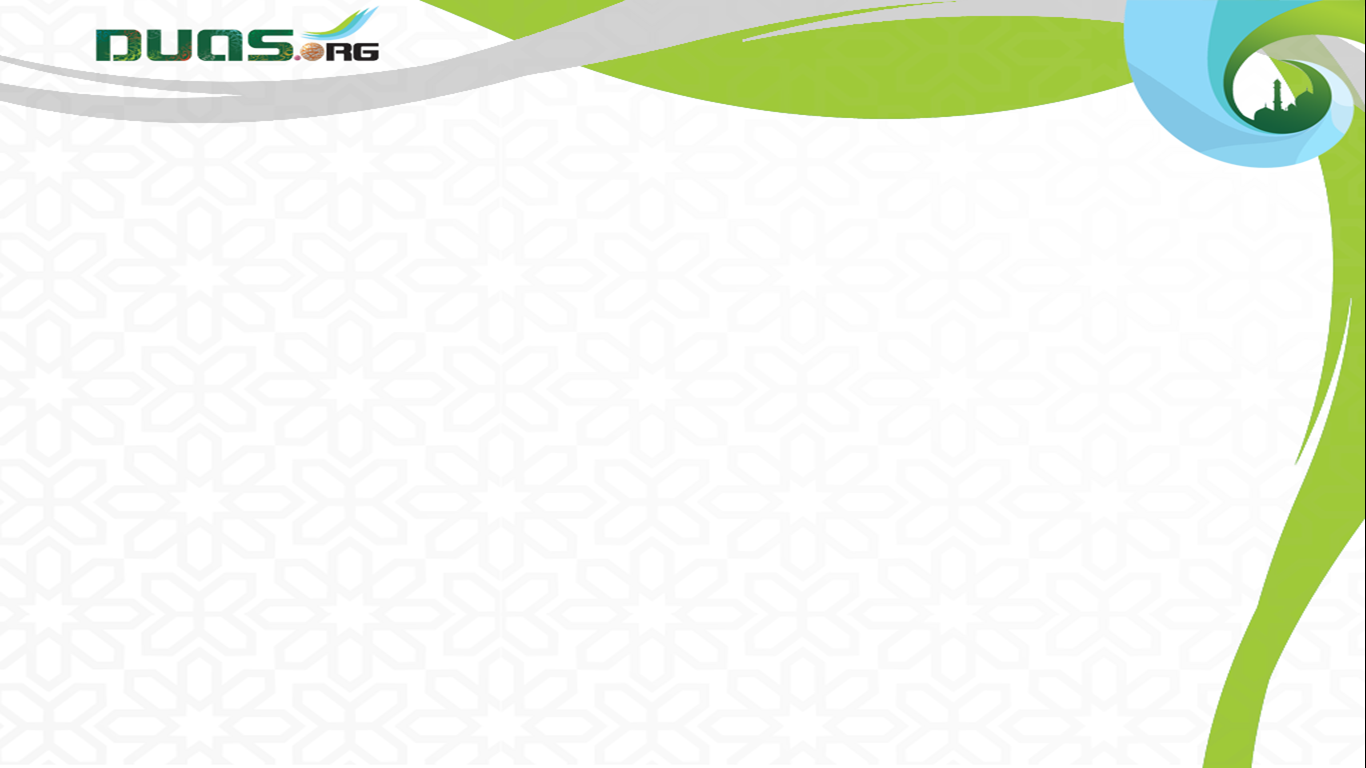 Presents
Imam Taqi(as)-Munajaat - 08
Prayer for Removing Persecution
10 Munajat (whispered prayers) by Imam Mohammed Taqi (as) from Baqiyatus Salehat
وَمَحَقَ الْحَقَّ وَ اَبْطَلَ الصِّدْقَ
Munajaat - No 1 
Guidance to the Best Istekhara
eradicated the right, thwarted truthfulness,
حق مٹ گیا  اور صدق باطل ہو گیاہے
Video Edit By :- Murtuza Qurbanali Bhurani
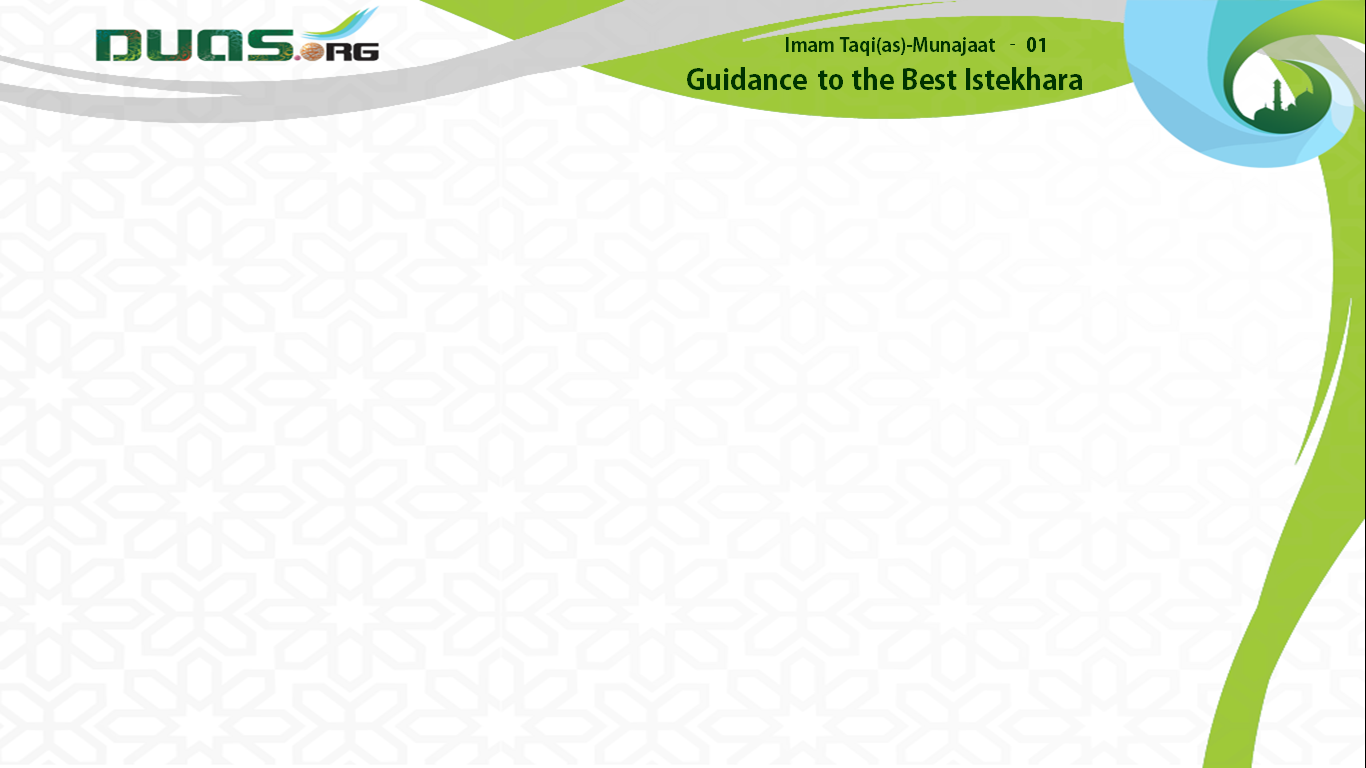 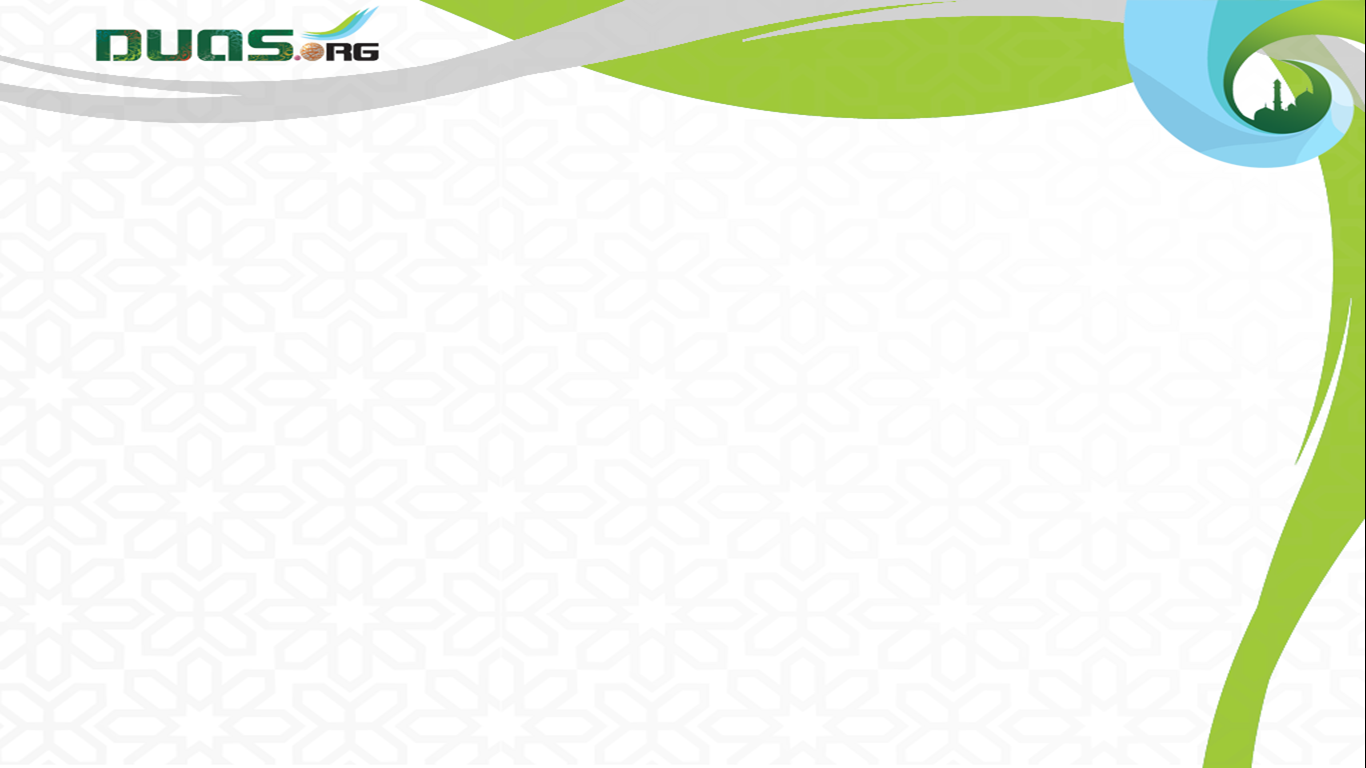 Presents
Imam Taqi(as)-Munajaat - 08
Prayer for Removing Persecution
10 Munajat (whispered prayers) by Imam Mohammed Taqi (as) from Baqiyatus Salehat
وَ  اَخْفَى الْبِرَّ وَ اَظْهَرَ الشَّرَّ
Munajaat - No 1 
Guidance to the Best Istekhara
enshrouded charity, demonstrated evil,
نیکی ماند پڑ گئی برائی  سامنے آ گئی
Video Edit By :- Murtuza Qurbanali Bhurani
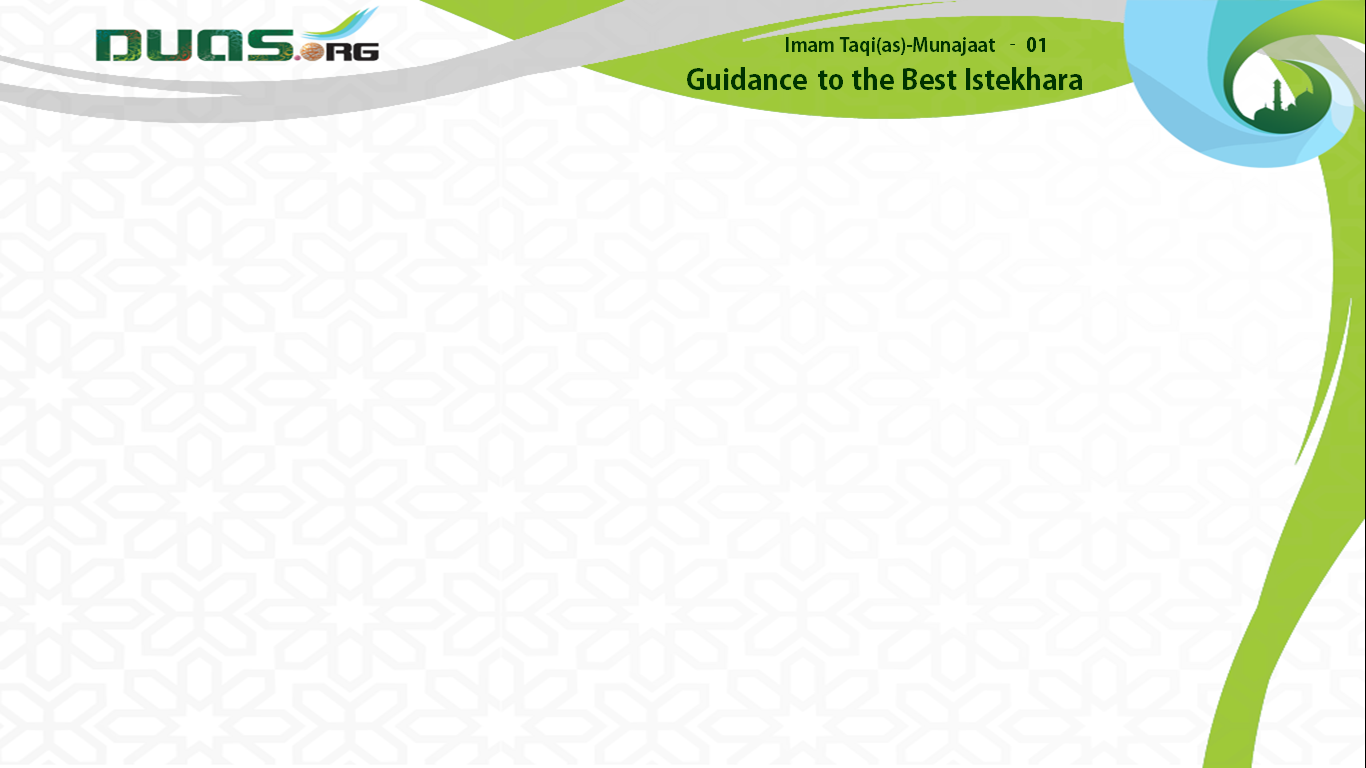 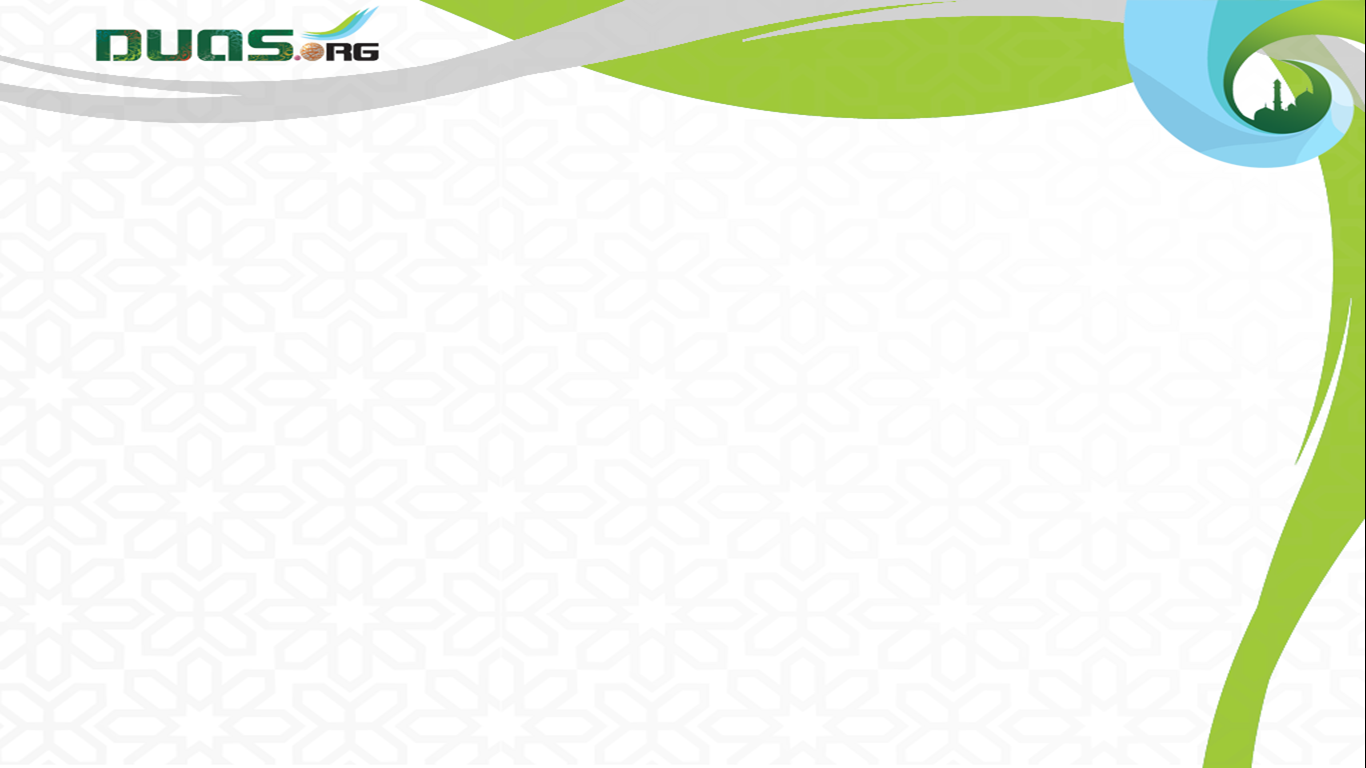 Presents
Imam Taqi(as)-Munajaat - 08
Prayer for Removing Persecution
10 Munajat (whispered prayers) by Imam Mohammed Taqi (as) from Baqiyatus Salehat
وَ اَخْمَدَ التَّقْوٰى وَ اَزَالَ الْهُدٰى
extinguished piety, removed true guidance,
Munajaat - No 1 
Guidance to the Best Istekhara
پرہیز گاری ختم  اور ہدایت نابود ہو گئی
Video Edit By :- Murtuza Qurbanali Bhurani
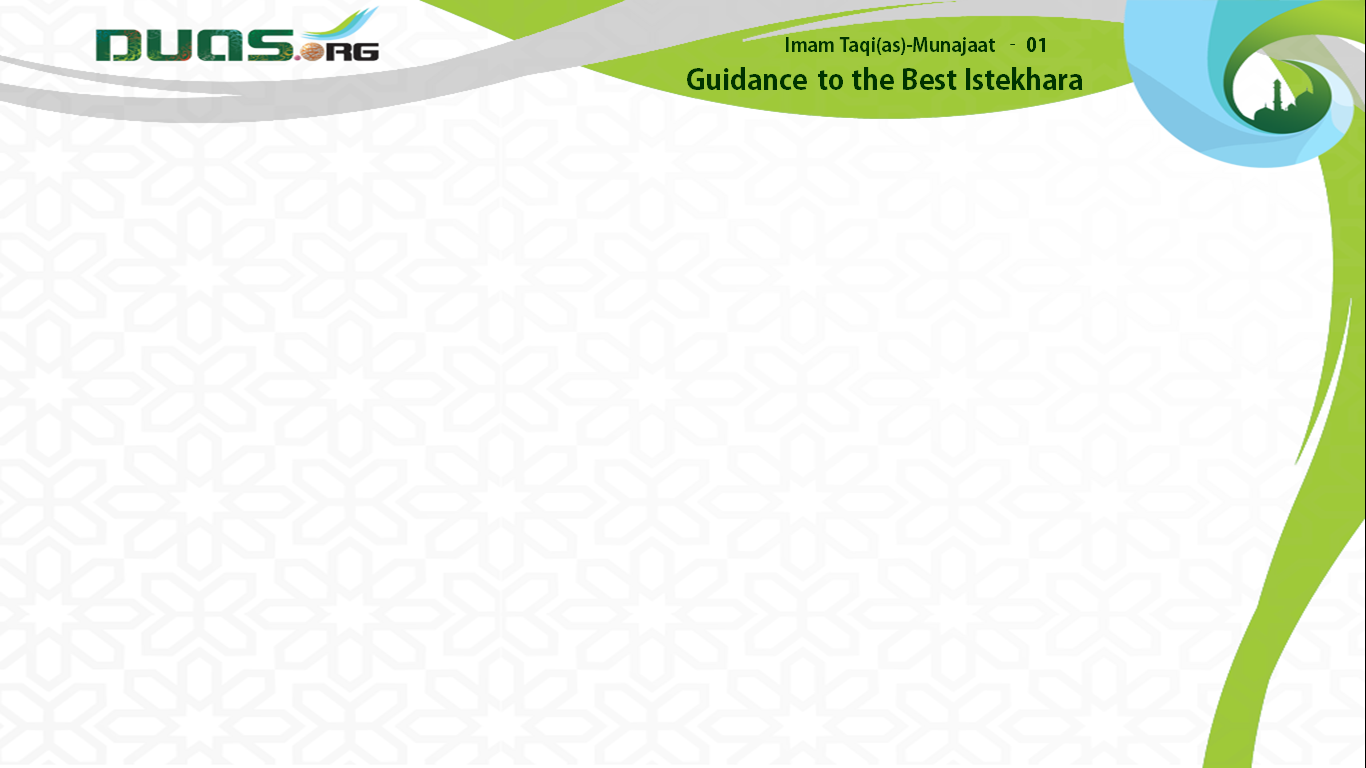 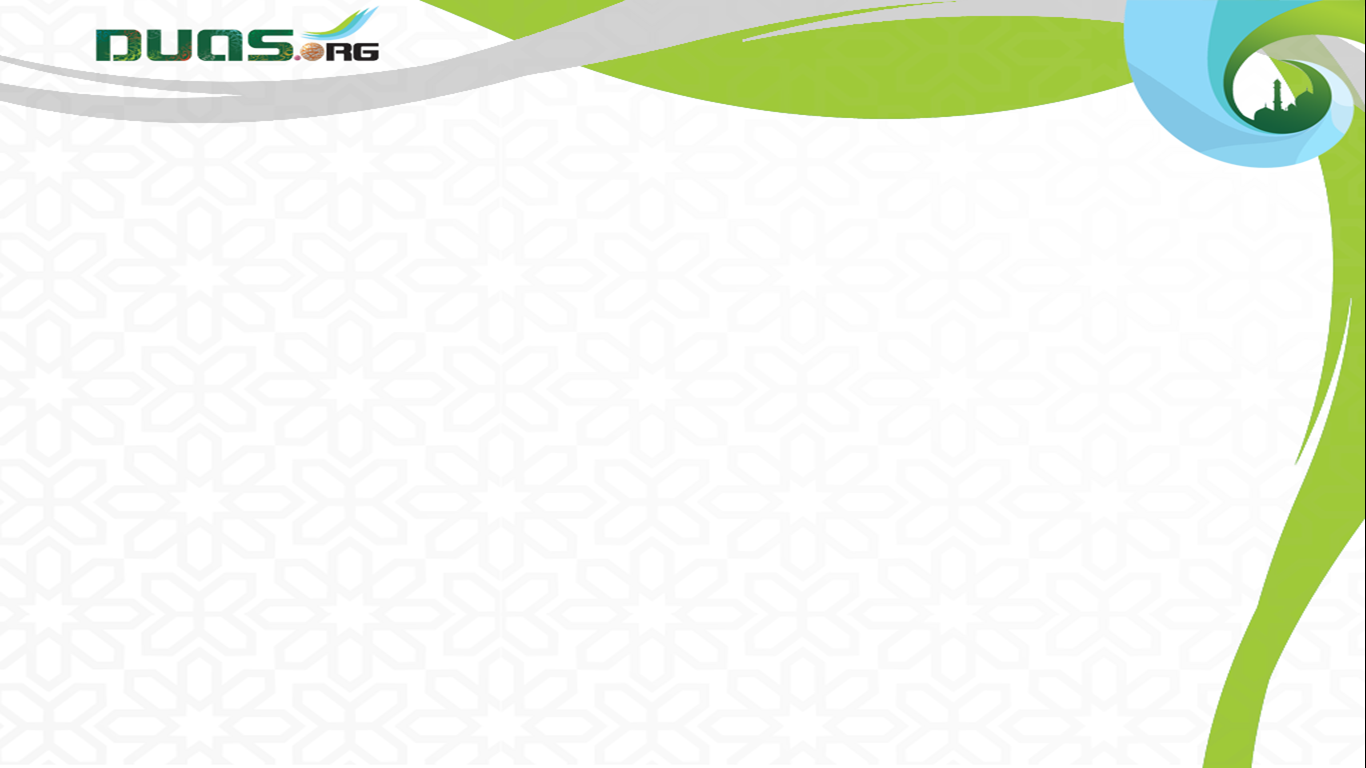 Presents
Imam Taqi(as)-Munajaat - 08
Prayer for Removing Persecution
10 Munajat (whispered prayers) by Imam Mohammed Taqi (as) from Baqiyatus Salehat
وَ اَزَاحَ الْخَيْرَ وَ اَثْبَتَ الضَّيْرَ
Munajaat - No 1 
Guidance to the Best Istekhara
dislodged decency, planted harm,
اچھائی  مٹ گئی برائی ابھر آئی
Video Edit By :- Murtuza Qurbanali Bhurani
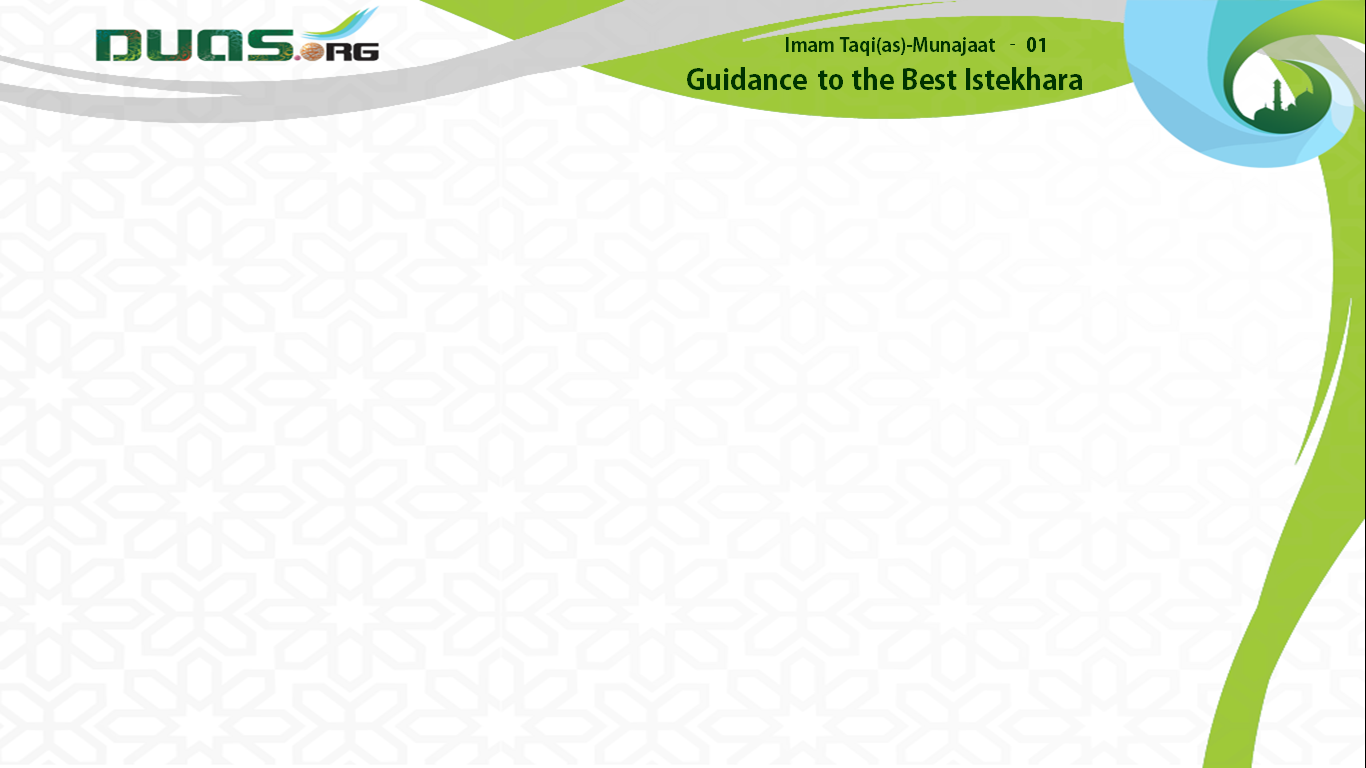 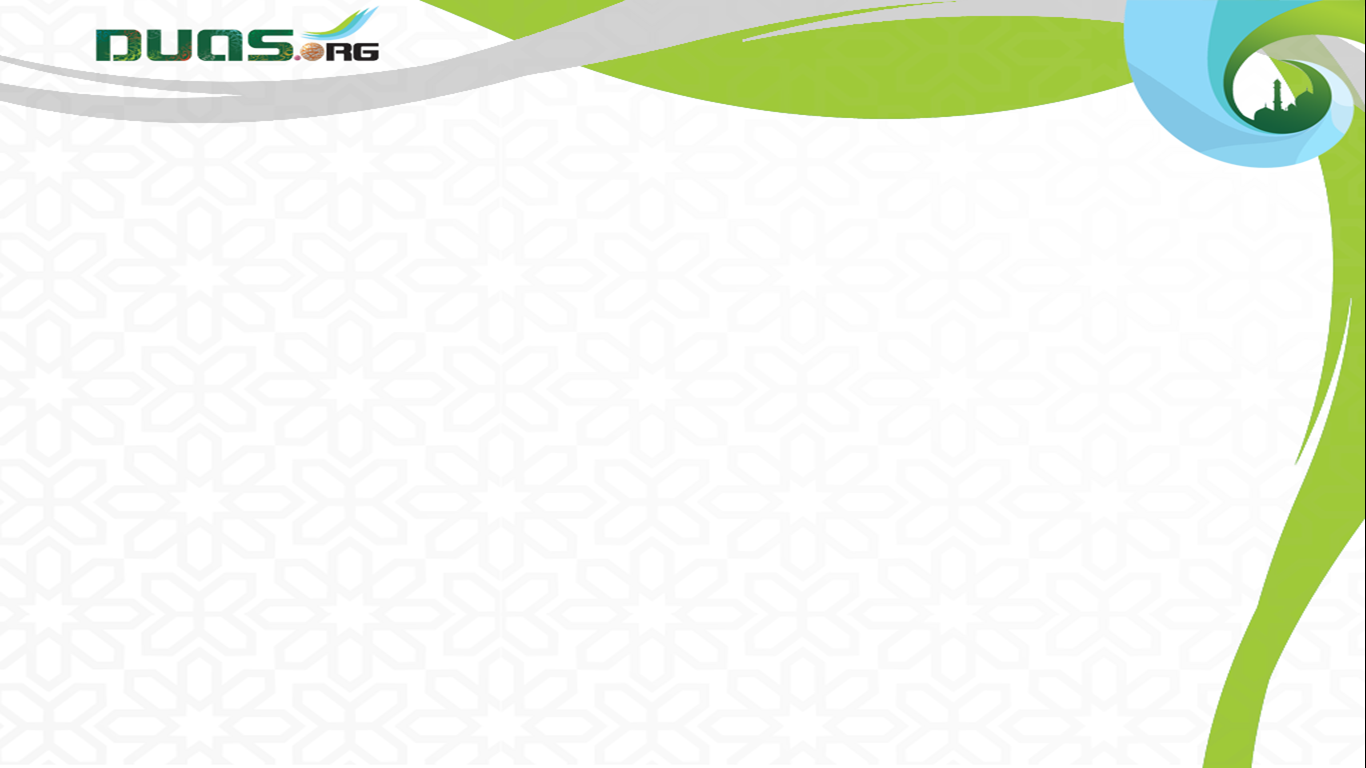 Presents
Imam Taqi(as)-Munajaat - 08
Prayer for Removing Persecution
10 Munajat (whispered prayers) by Imam Mohammed Taqi (as) from Baqiyatus Salehat
وَ اَنْمَی الْفَسَادَ وَقَوَّى الْعِنَادَ
Munajaat - No 1 
Guidance to the Best Istekhara
promoted corruption, strengthened obstinacy,
بگاڑ بڑھ گیا دشمنی عام ہو گئی
Video Edit By :- Murtuza Qurbanali Bhurani
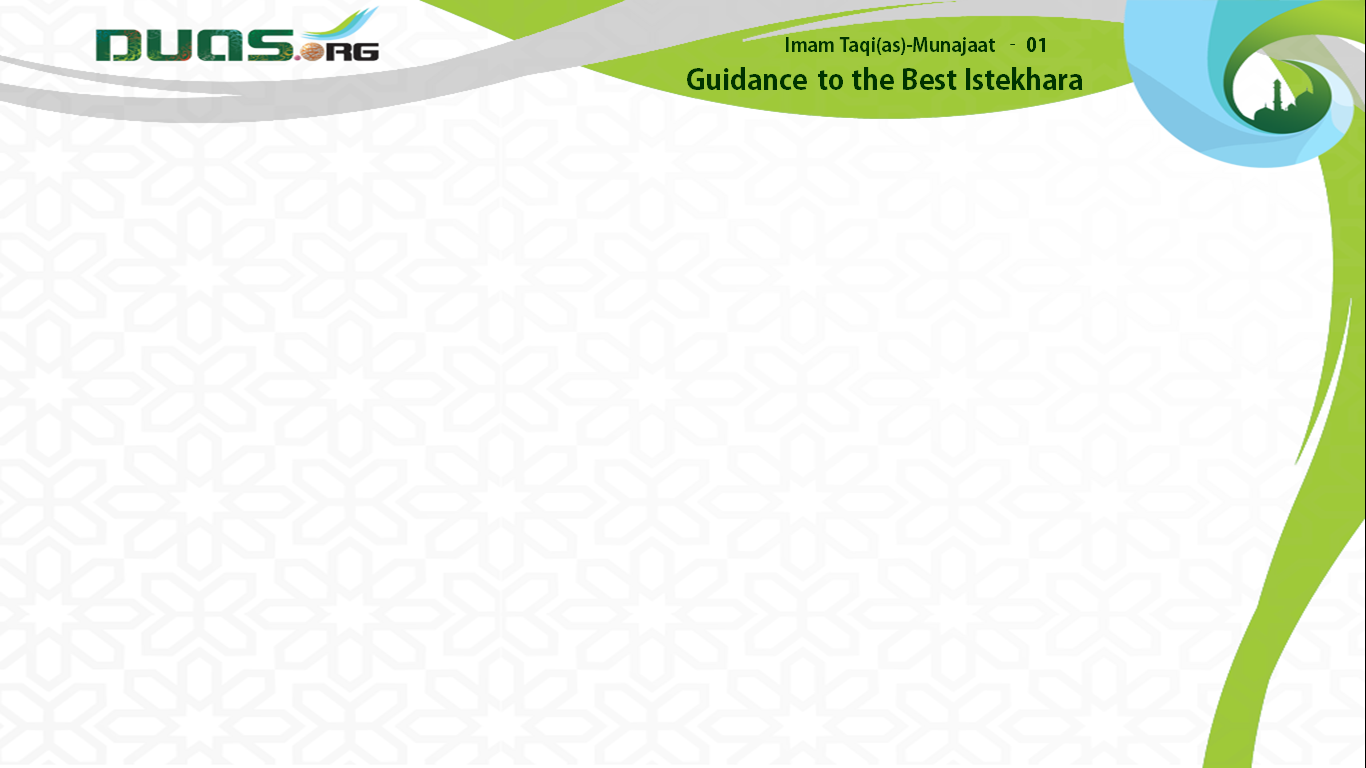 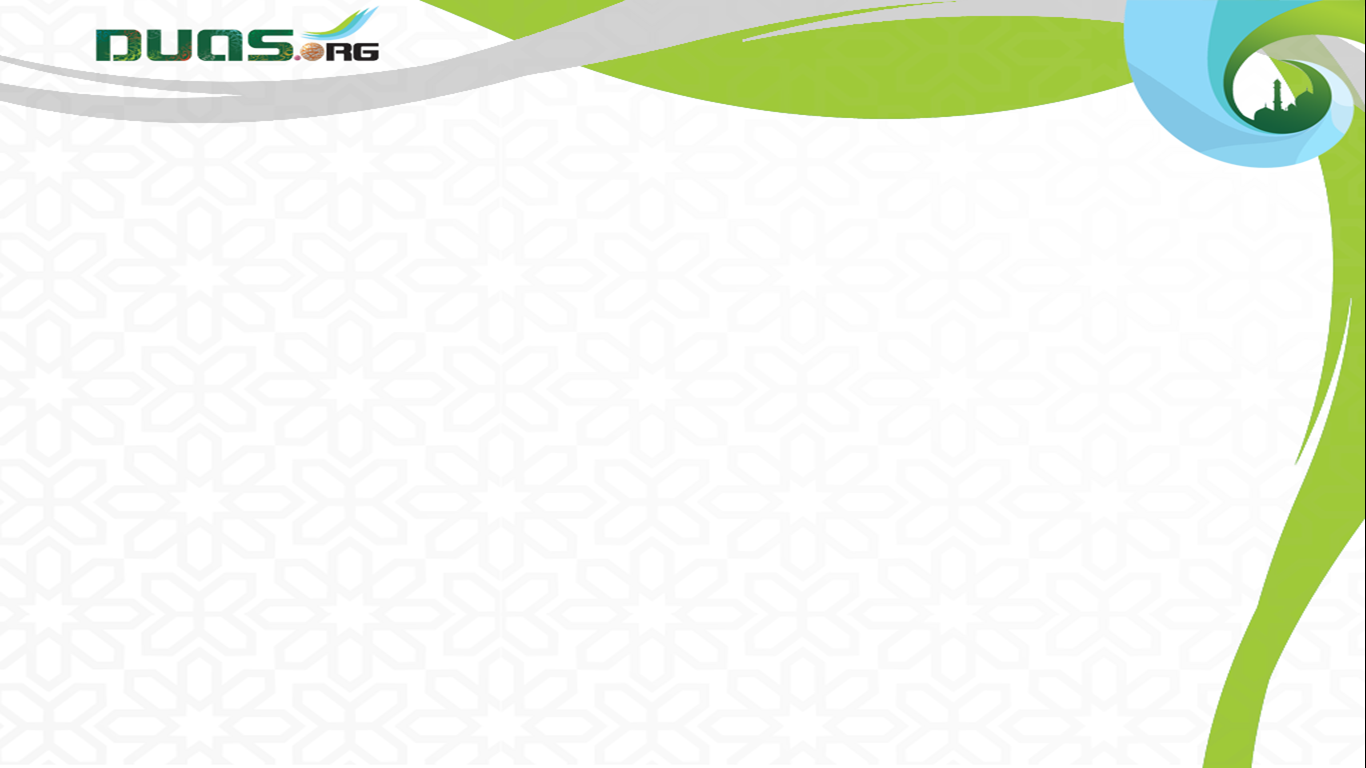 Presents
Imam Taqi(as)-Munajaat - 08
Prayer for Removing Persecution
10 Munajat (whispered prayers) by Imam Mohammed Taqi (as) from Baqiyatus Salehat
وَبَسَطَ الْجَوْرَ وَعَدَى الطَّوْرَ
spread out prejudice, and exceeded 
all bounds.
Munajaat - No 1 
Guidance to the Best Istekhara
ظلم پھیل گیا  اور زیادت                                                                          یحد سے بڑھ گئی ہے
Video Edit By :- Murtuza Qurbanali Bhurani
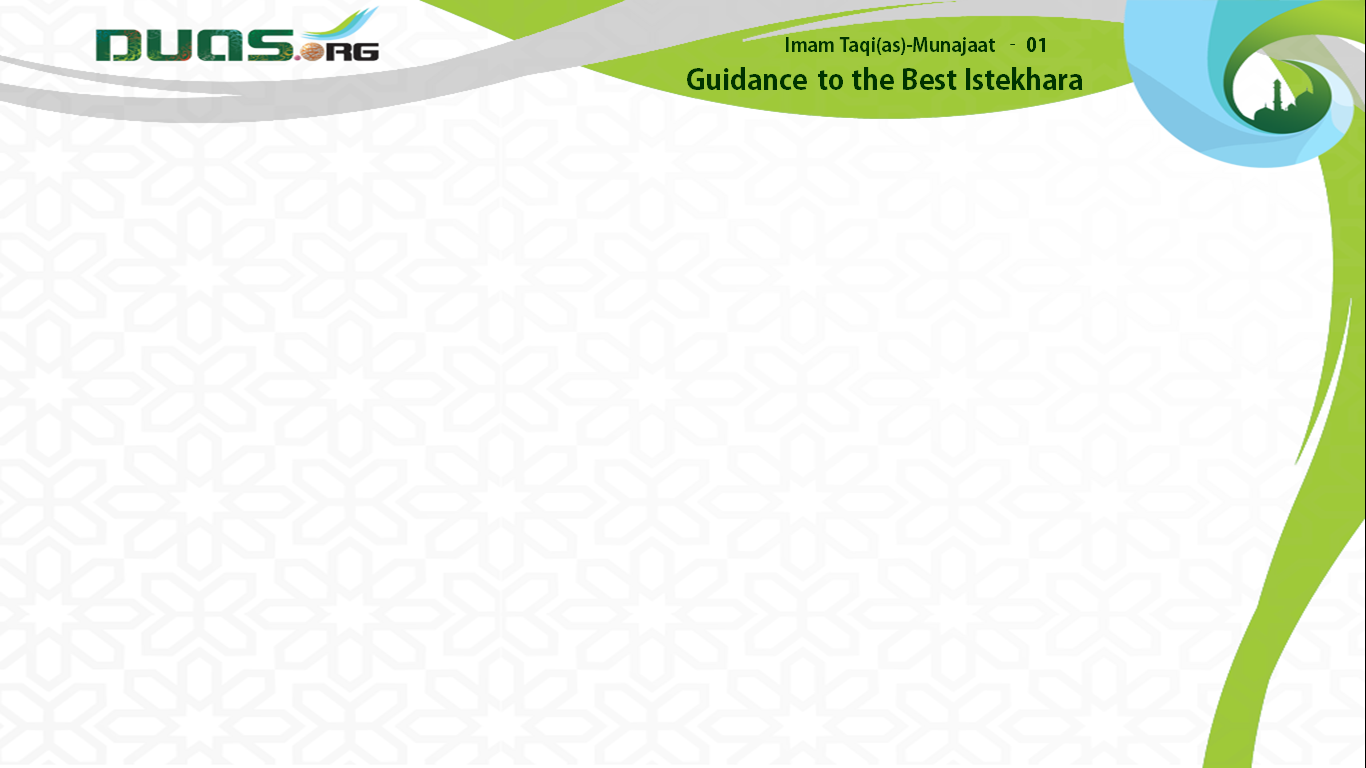 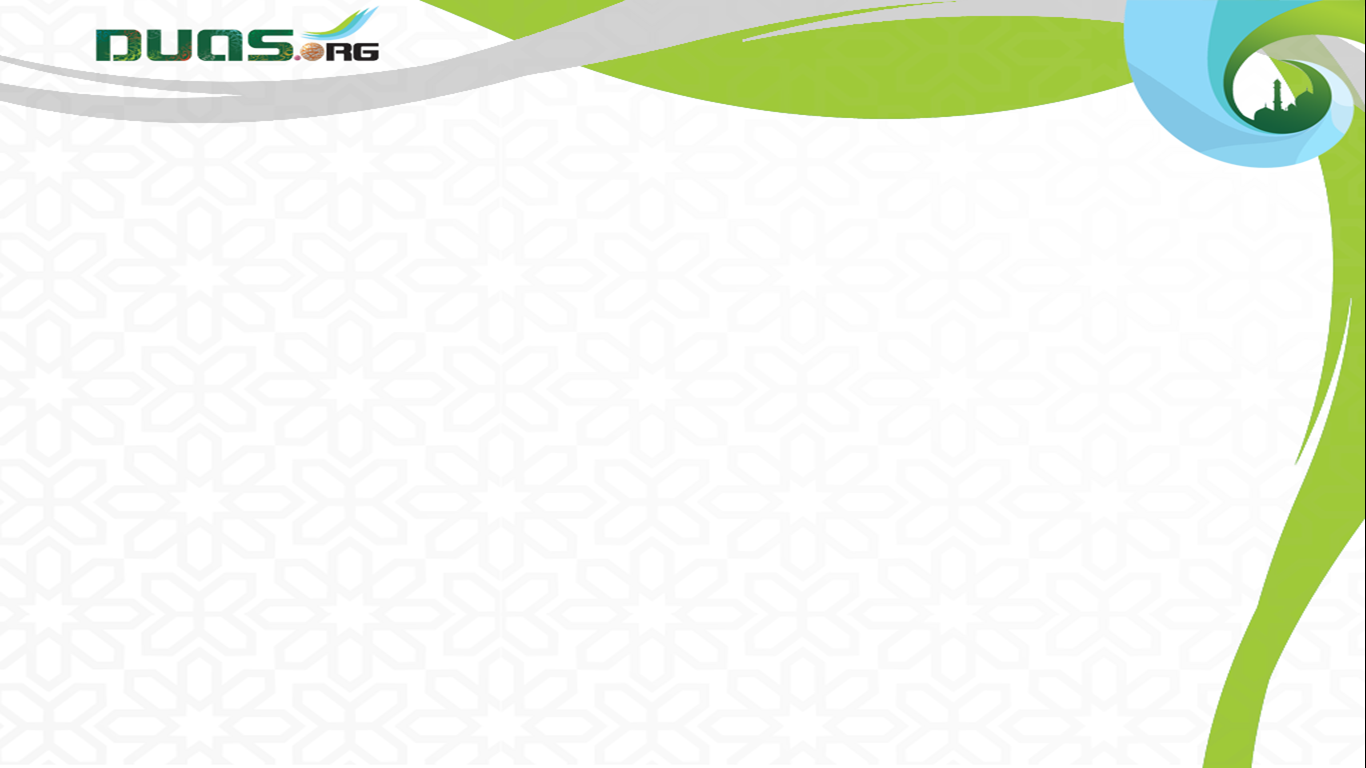 Presents
Imam Taqi(as)-Munajaat - 08
Prayer for Removing Persecution
10 Munajat (whispered prayers) by Imam Mohammed Taqi (as) from Baqiyatus Salehat
اَللّٰهُمَّ يَا رَبِّ لاَ يَكْشِفُ ذٰلِكَ اِلاَّ سُلْطَانُكَ
O Allah! O my Lord, nothing can eliminate all that except Your authority
Munajaat - No 1 
Guidance to the Best Istekhara
اے  معبود اے رب اسے کوئی دور نہیں کر  
سکتا مگر تیری قوت
Video Edit By :- Murtuza Qurbanali Bhurani
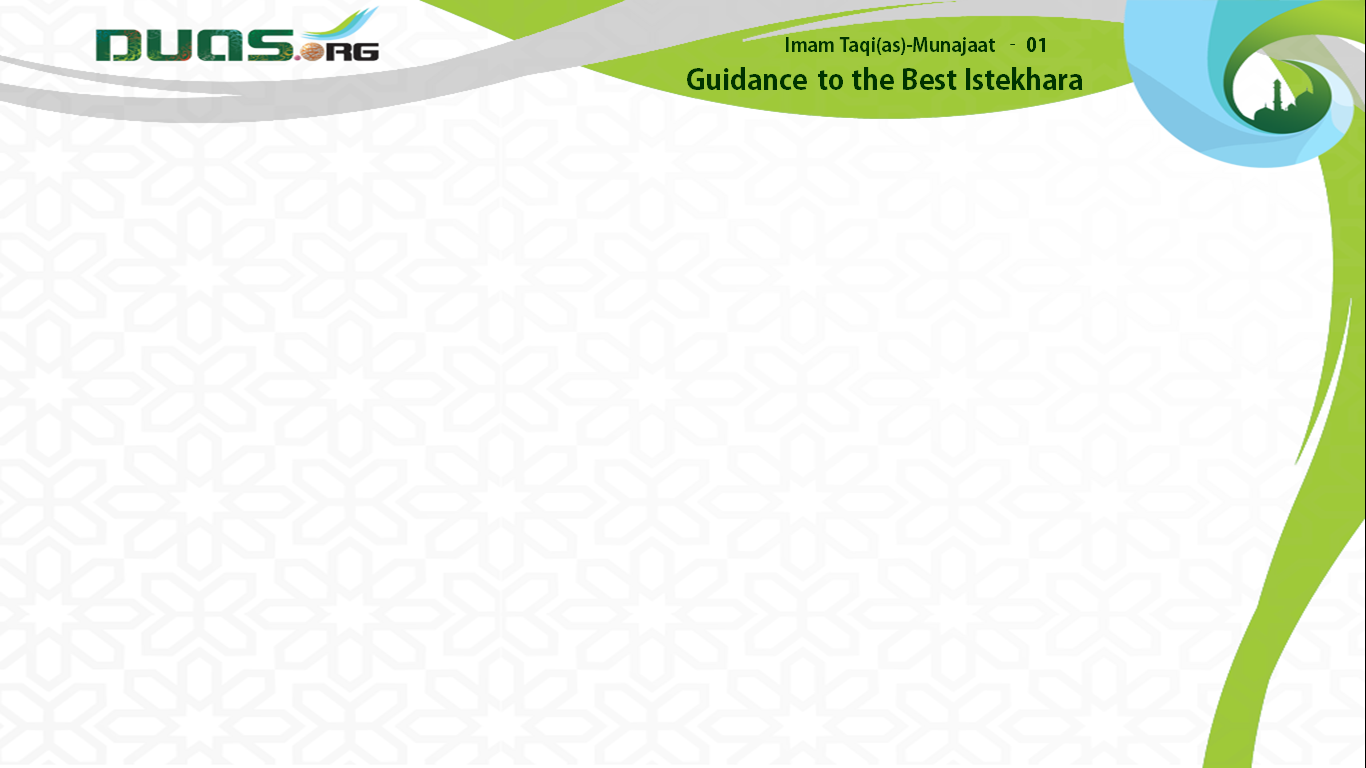 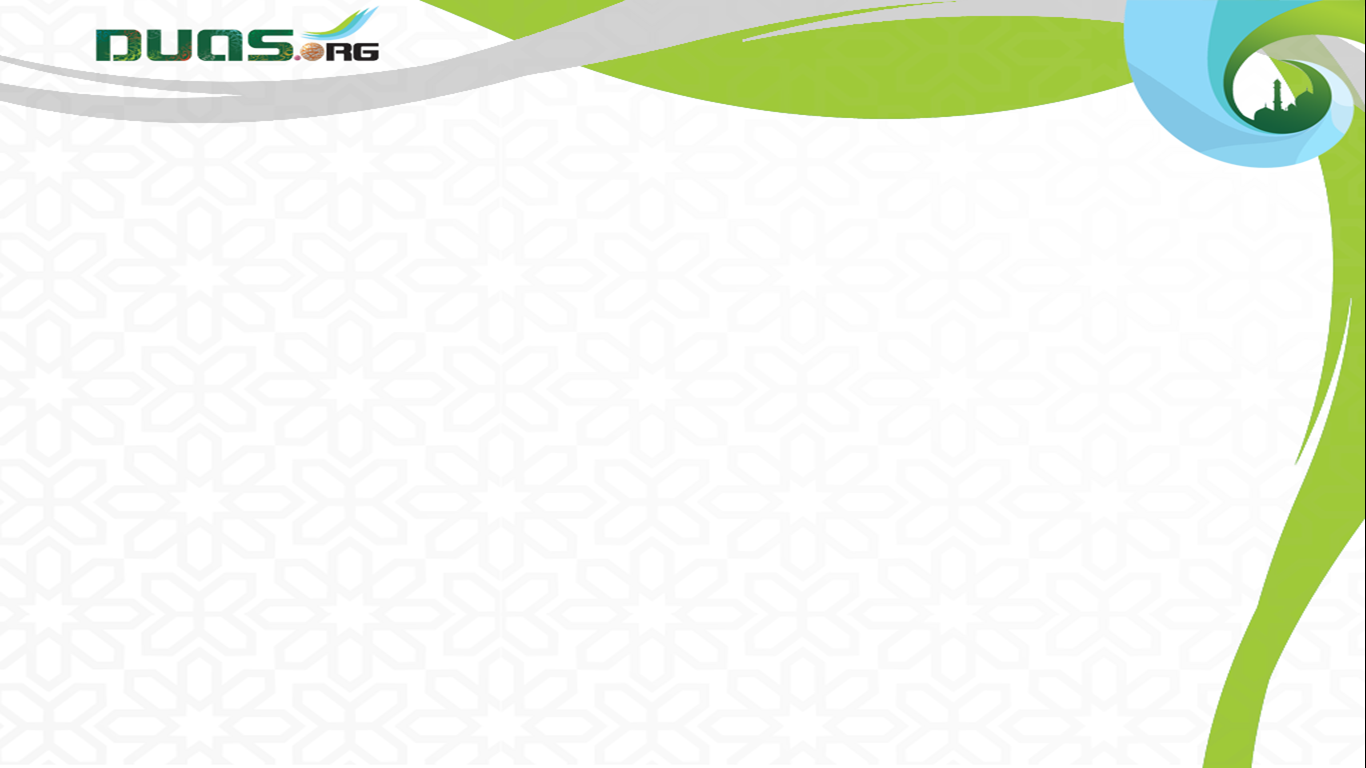 Presents
Imam Taqi(as)-Munajaat - 08
Prayer for Removing Persecution
10 Munajat (whispered prayers) by Imam Mohammed Taqi (as) from Baqiyatus Salehat
وَلاَ يُجِيْرُ مِنْهُ اِلاَّ امْتِنَانُكَ
and nothing can deliver from it except 
Your obliging favors.
Munajaat - No 1 
Guidance to the Best Istekhara
کوئی اس سے بچا نہیں سکتا مگر  تیرا احسان
Video Edit By :- Murtuza Qurbanali Bhurani
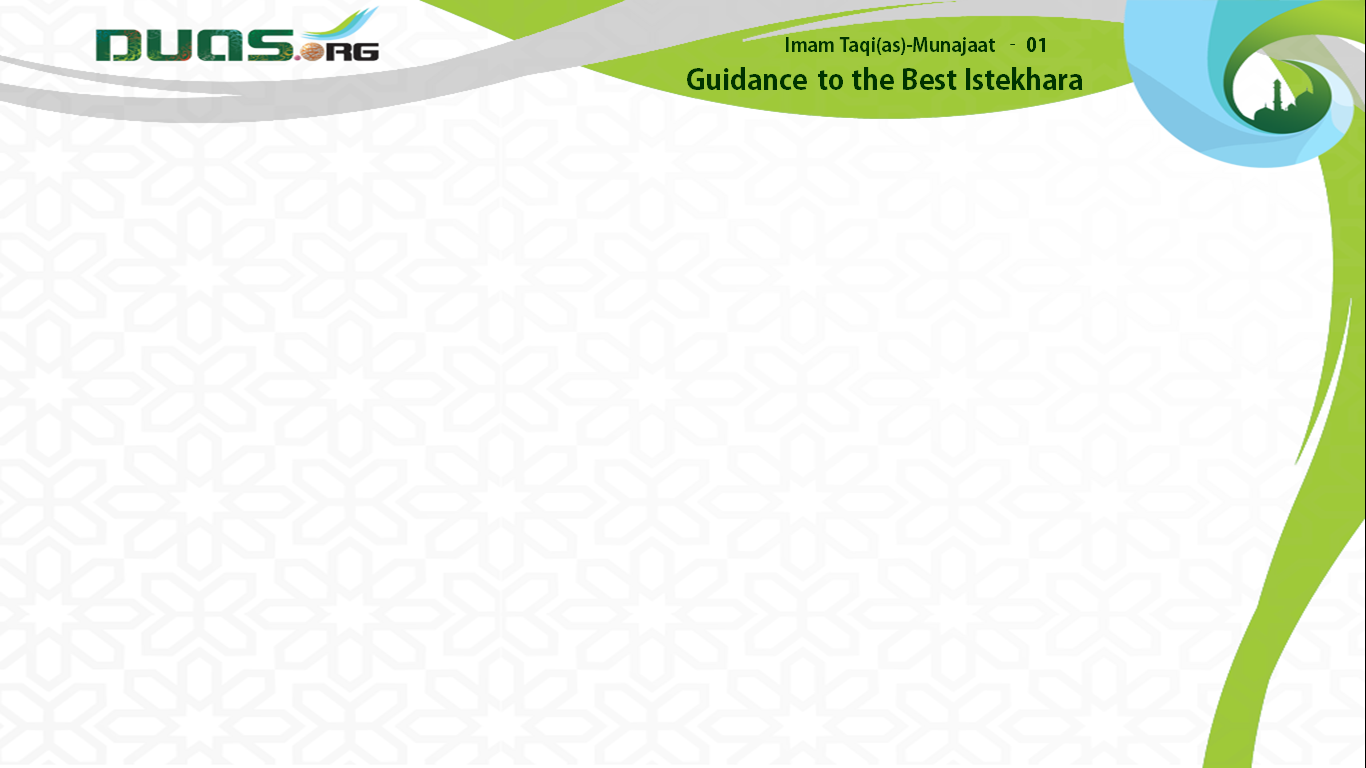 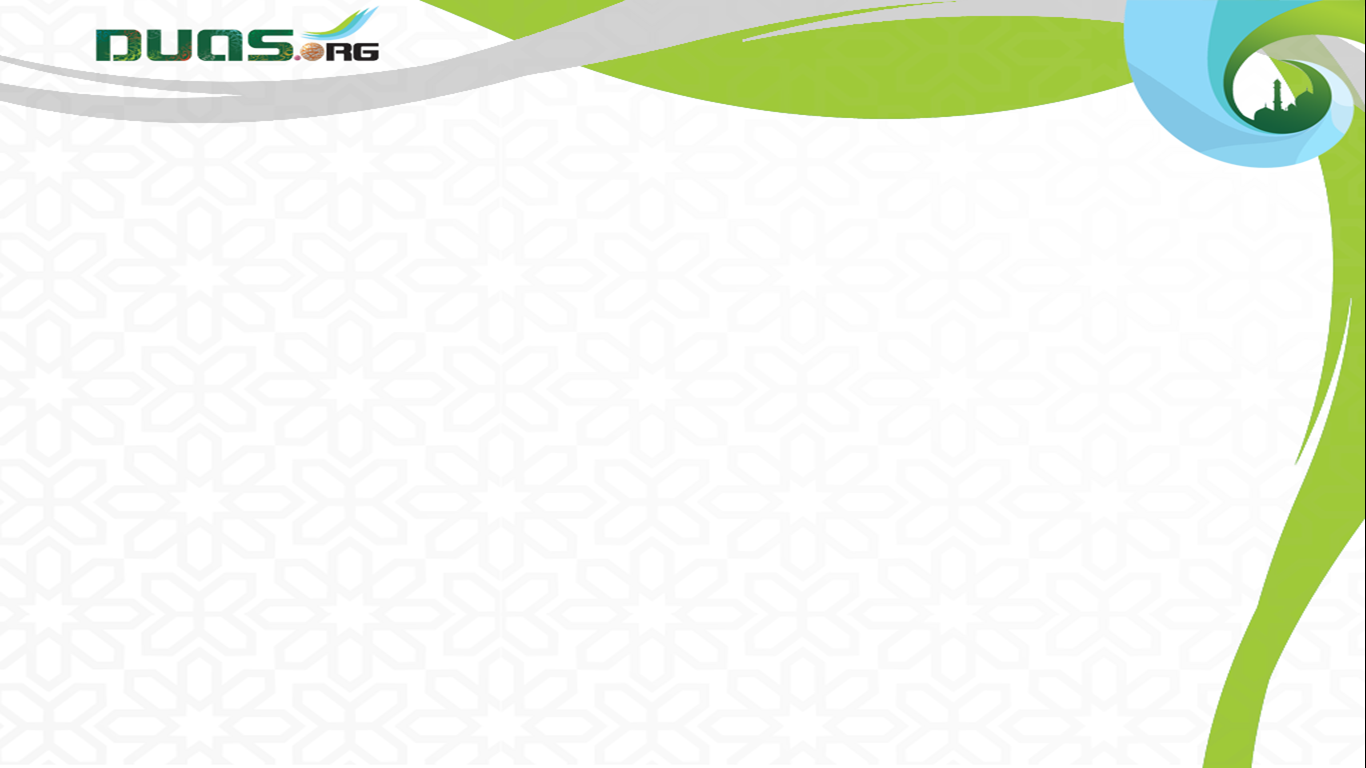 Presents
Imam Taqi(as)-Munajaat - 08
Prayer for Removing Persecution
اَللّٰهُمَّ رَبِّ فَابْتُرِ الظُّلْمَ وَبُثَّ جِبَالَ الْغَشْمِ
10 Munajat (whispered prayers) by Imam Mohammed Taqi (as) from Baqiyatus Salehat
O Allah! O my Lord, (please) mutilate persecution,demolish the mountains of oppression,
Munajaat - No 1 
Guidance to the Best Istekhara
اے معبود میرے رب  ظلم کی جڑ کاٹ دے ظلم کے  پہاڑ ڈھا دے
Video Edit By :- Murtuza Qurbanali Bhurani
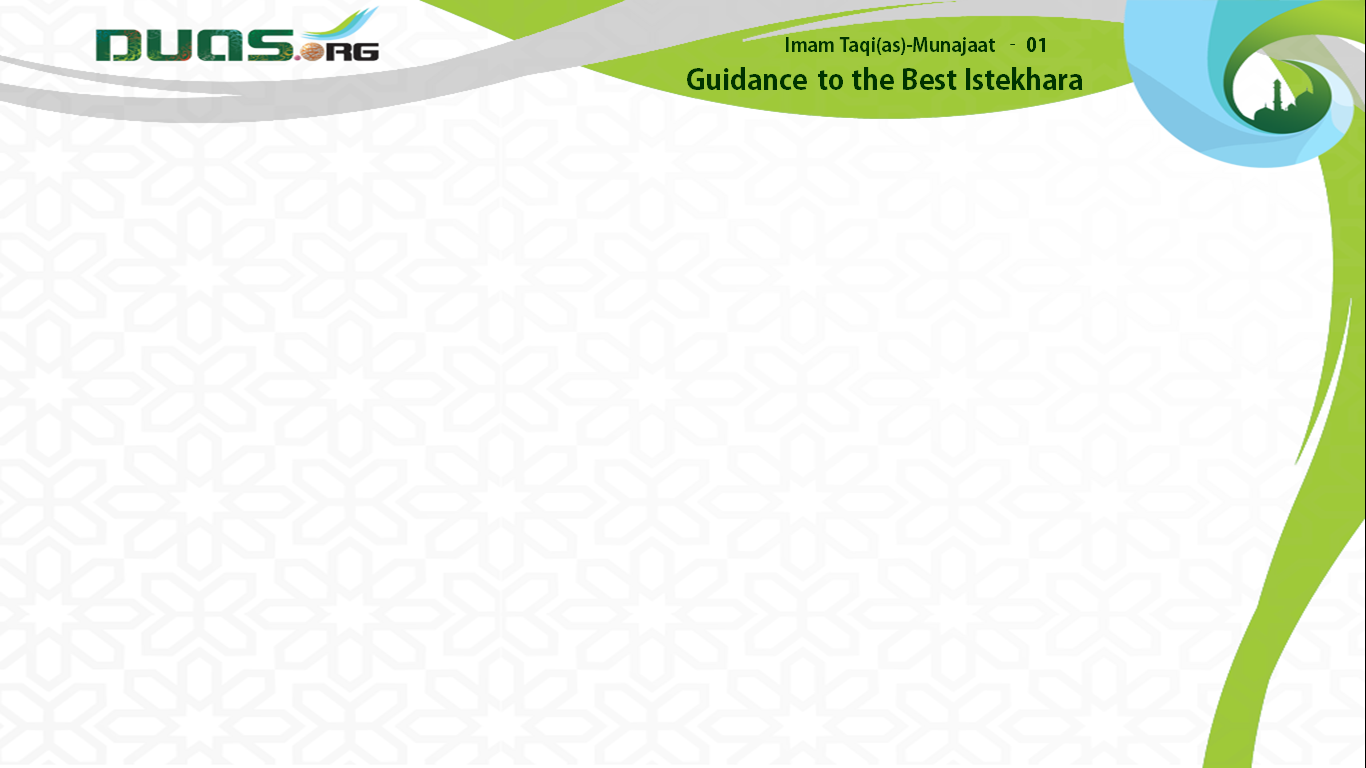 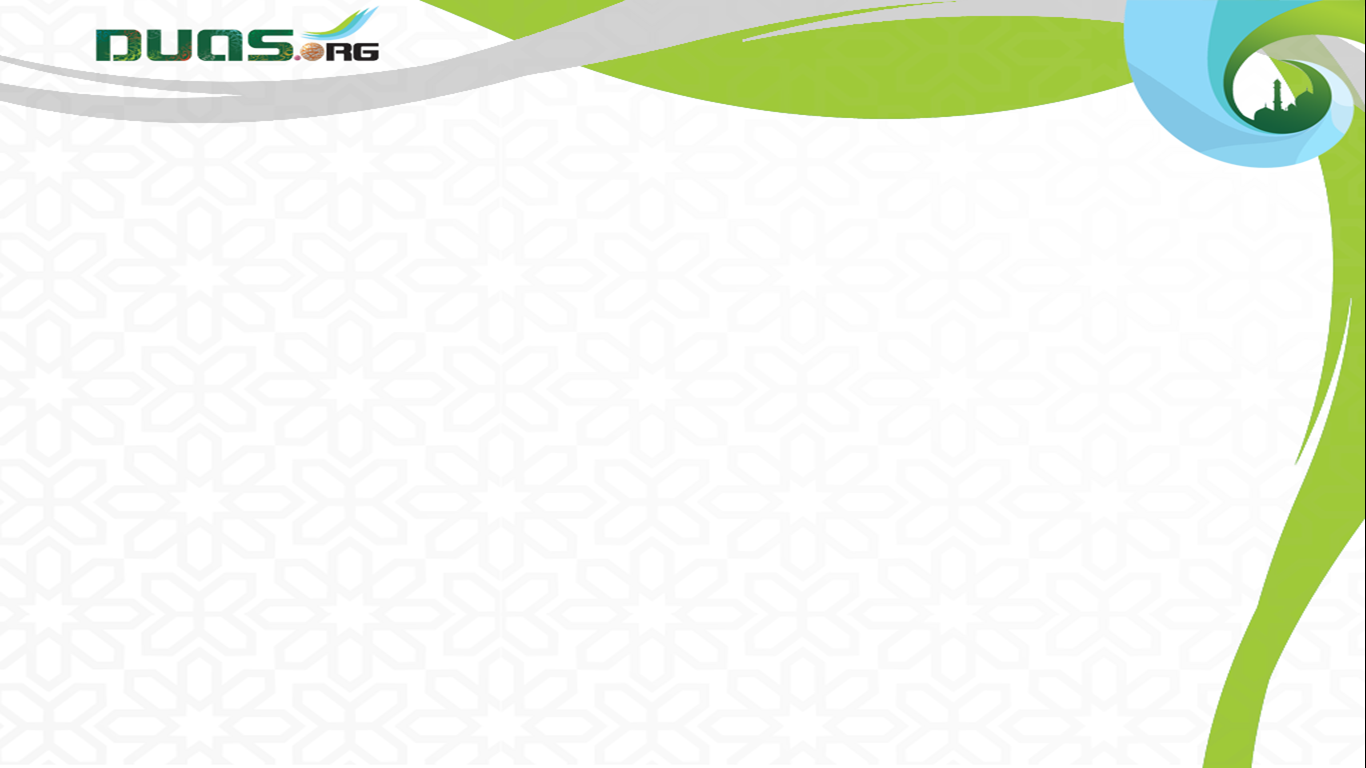 Presents
Imam Taqi(as)-Munajaat - 08
Prayer for Removing Persecution
وَ اَخْمِدْ سُوْقَ الْمُنْكَرِ وَ اَعِزَّ مَنْ عَنْهُ يَنْزَجِرُ
10 Munajat (whispered prayers) by Imam Mohammed Taqi (as) from Baqiyatus Salehat
stagnate the business of evil,grant victory 
to those who deter from it,
Munajaat - No 1 
Guidance to the Best Istekhara
بدی کا  بازار ٹھنڈا کردے اور جو ظلم کوروکے اسے قوت دے
Video Edit By :- Murtuza Qurbanali Bhurani
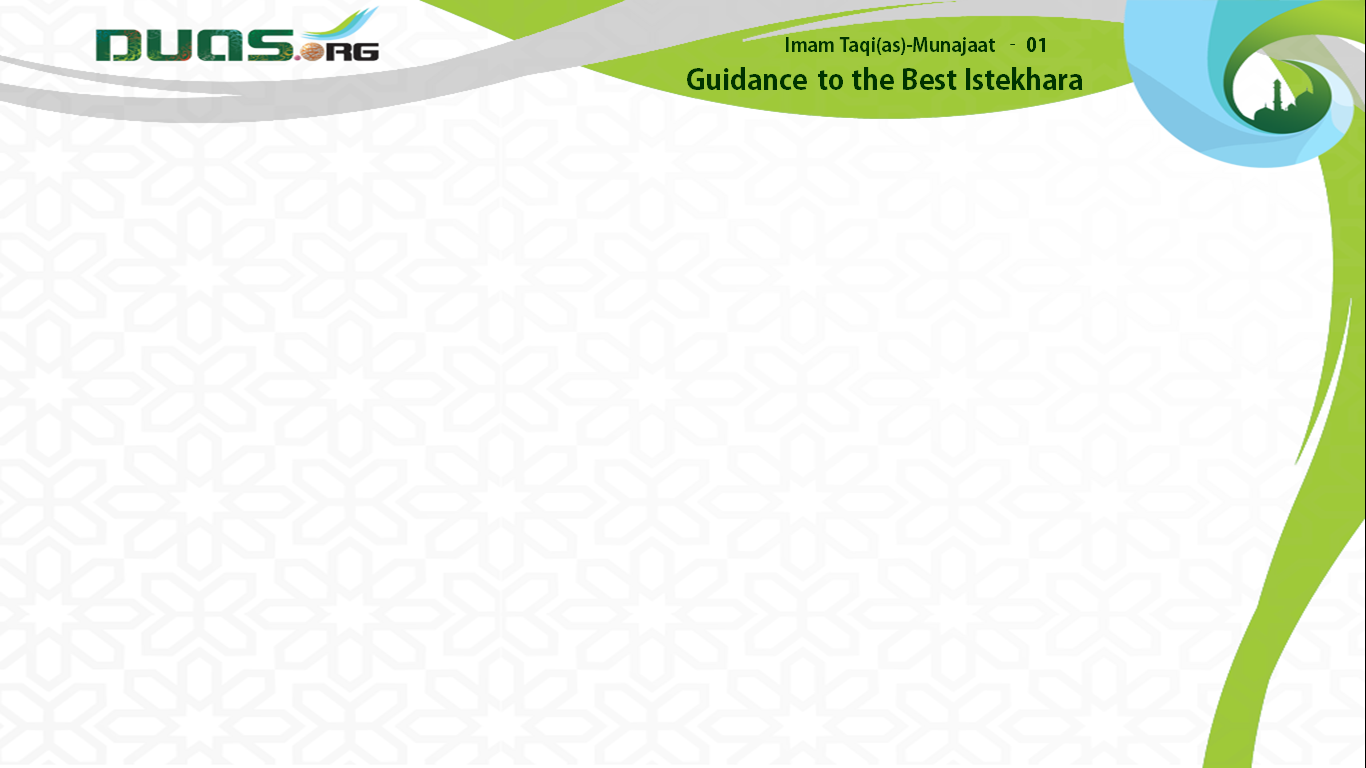 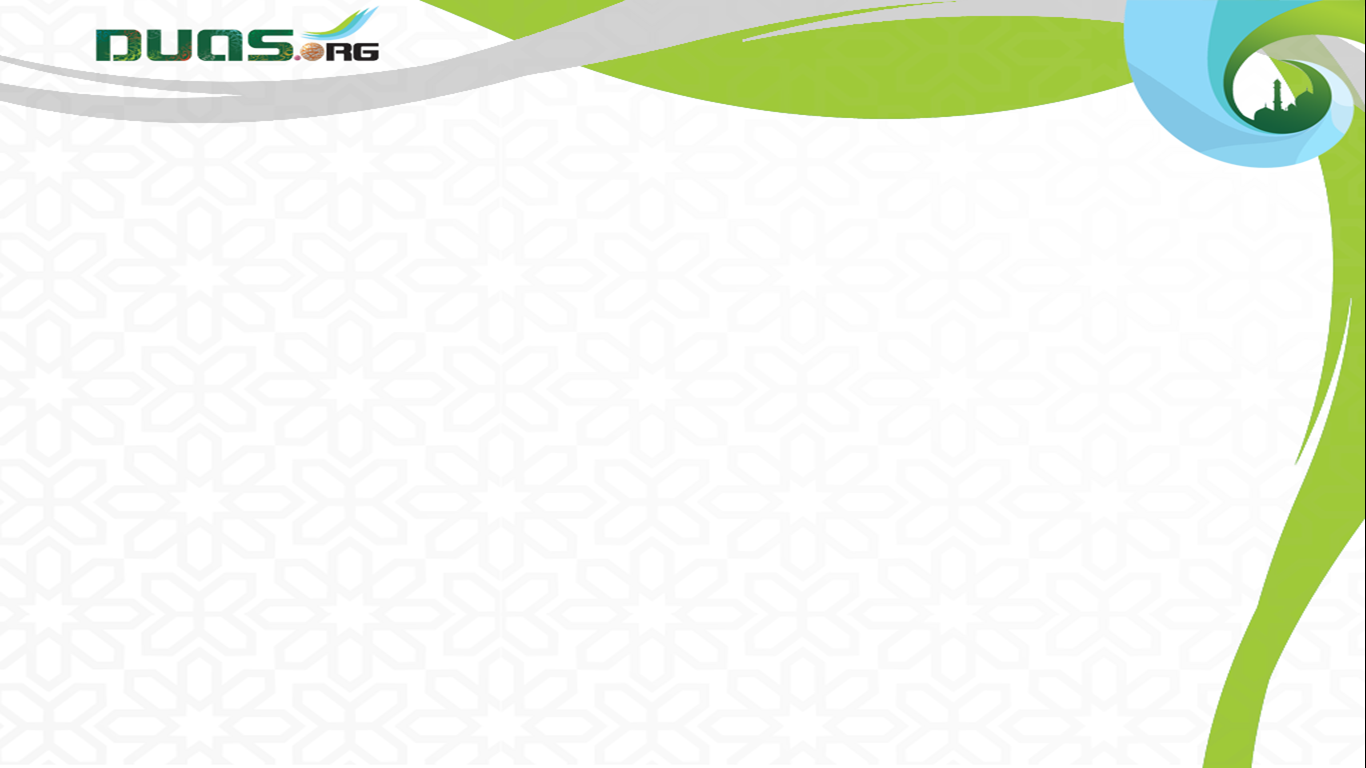 Presents
Imam Taqi(as)-Munajaat - 08
Prayer for Removing Persecution
10 Munajat (whispered prayers) by Imam Mohammed Taqi (as) from Baqiyatus Salehat
وَاحْصُدْ شَاْفَةَ  اَهْلِ الْجَوْرِ وَ اَلْبِسْهُمُ
 الْحَوْرَ بَعْدَ الْكَوْرِ
harvest the roots of the people of prejudice,and attire them with shrinkage after escalation.
Munajaat - No 1 
Guidance to the Best Istekhara
ظلم کرنے والوں کے بازو توڑ دےانہیں  منتشر کرنے کے بعد پریشانی میں  ڈال دے
Video Edit By :- Murtuza Qurbanali Bhurani
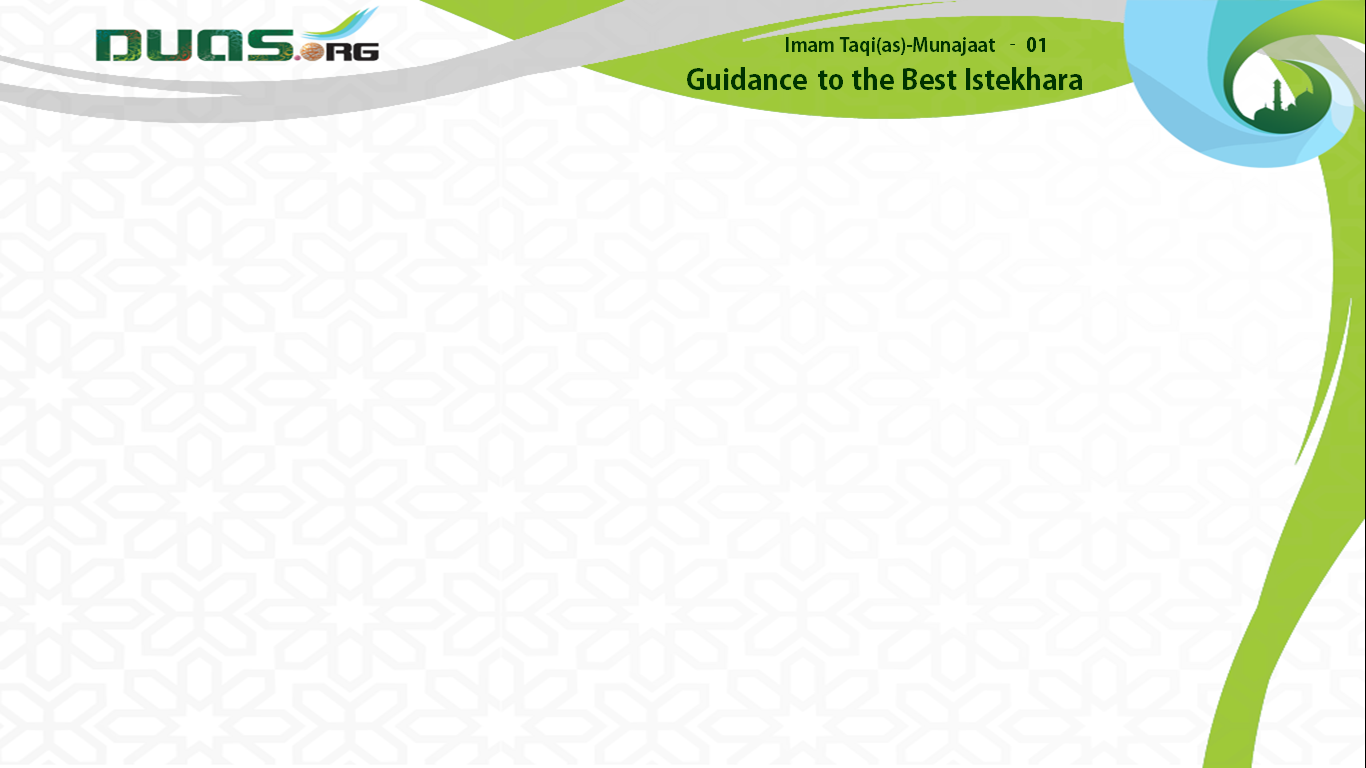 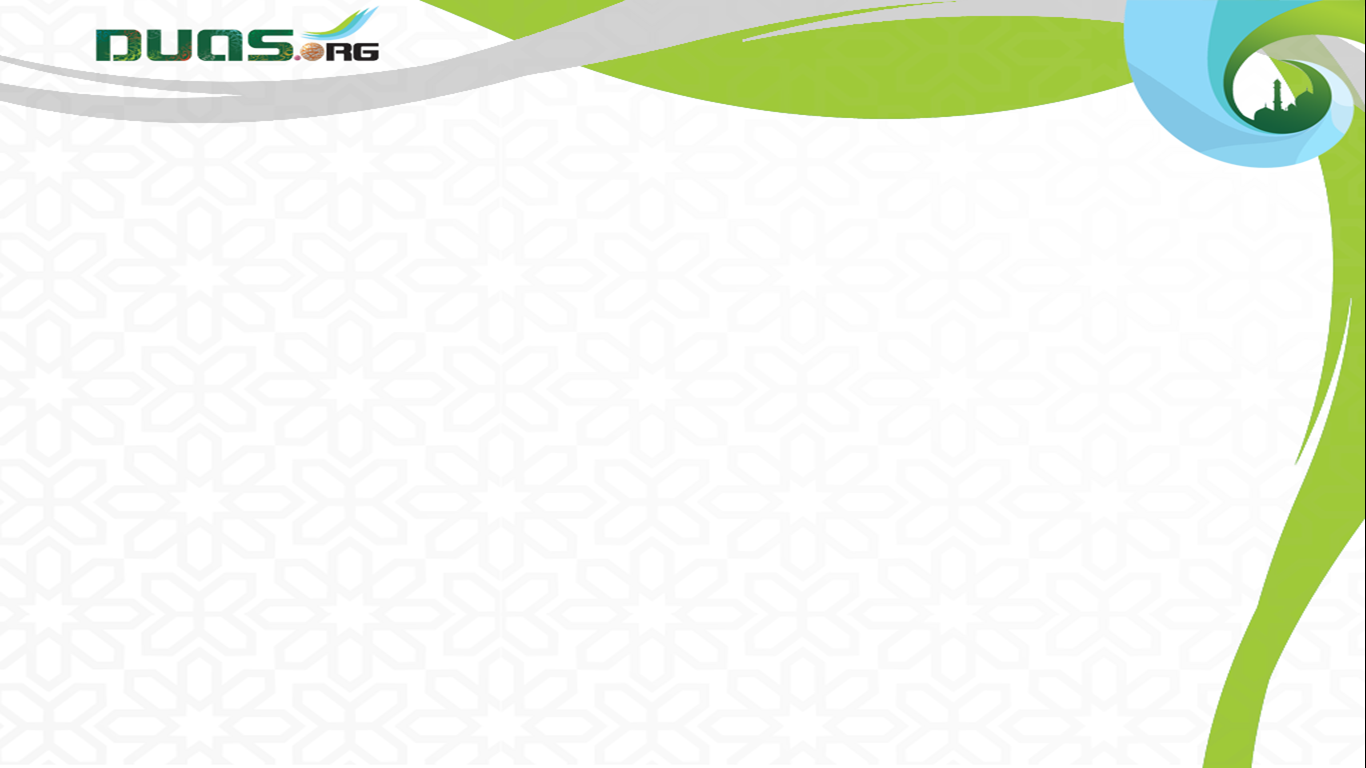 Presents
Imam Taqi(as)-Munajaat - 08
Prayer for Removing Persecution
وَعَجِّلِ اَللّٰهُمَّ اِلَيْهِمُ الْبَيَاتَ وَ اَنْزِلْ عَلَيْهِمُ الْمَثُلاَتِ
10 Munajat (whispered prayers) by Imam Mohammed Taqi (as) from Baqiyatus Salehat
O Allah, afflict them with inaction immediately,
send down on them exemplary punishments,
Munajaat - No 1 
Guidance to the Best Istekhara
اوراے معبود  ان پر جلد تر دشمنوں کو چڑھا دے  جو ان کے ہاتھ پاؤں کاٹ ڈالیں
Video Edit By :- Murtuza Qurbanali Bhurani
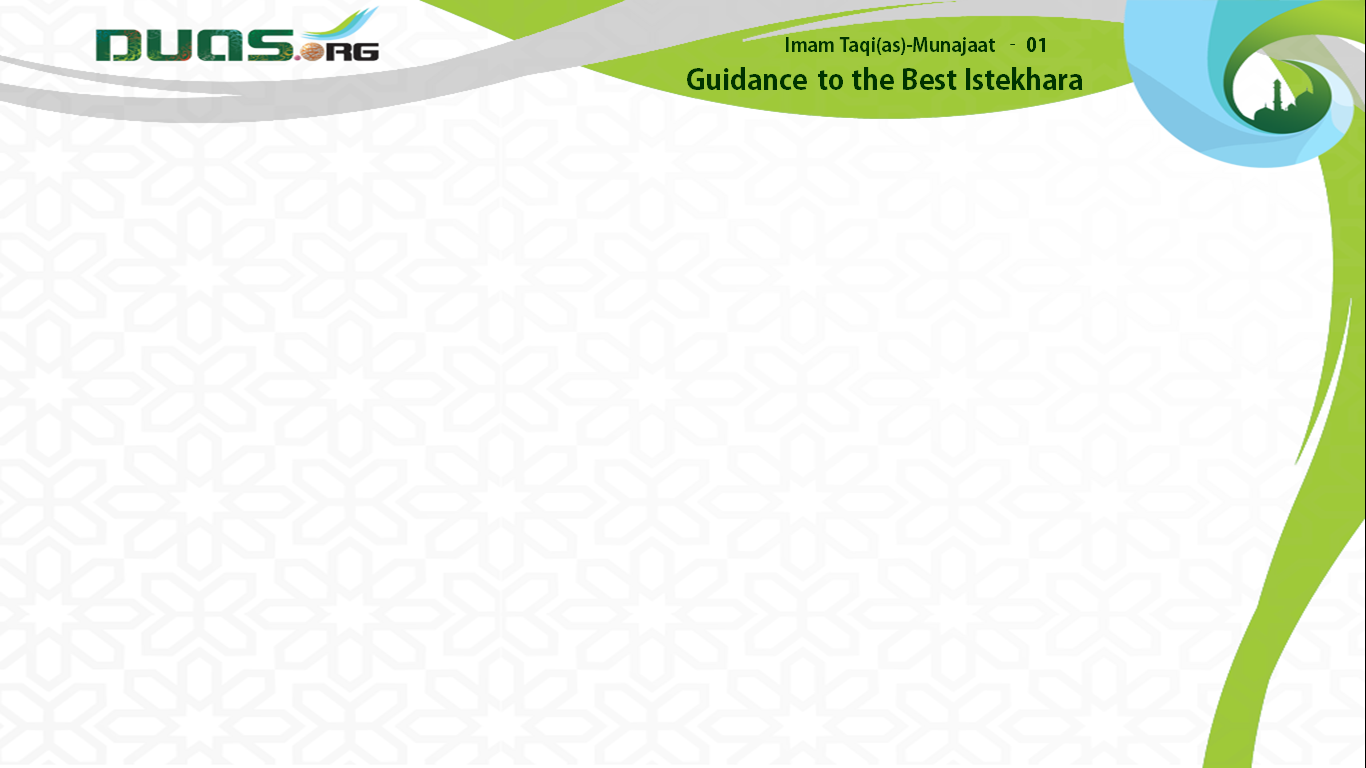 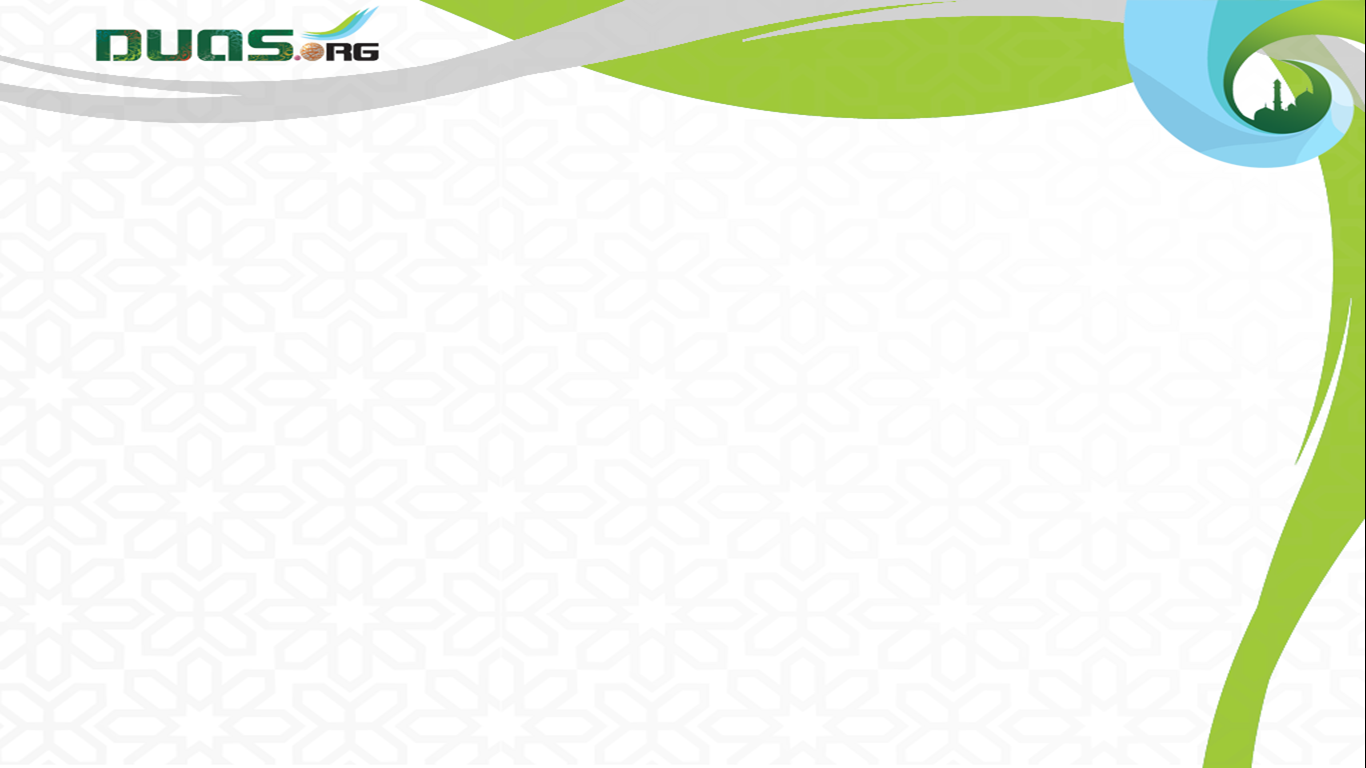 Presents
Imam Taqi(as)-Munajaat - 08
Prayer for Removing Persecution
10 Munajat (whispered prayers) by Imam Mohammed Taqi (as) from Baqiyatus Salehat
وَ اَمِتْ حَيٰوةَ الْمُنْكَرِ
and put to death the life of wickedness
Munajaat - No 1 
Guidance to the Best Istekhara
برائی کی مہلت ختم کر دے
Video Edit By :- Murtuza Qurbanali Bhurani
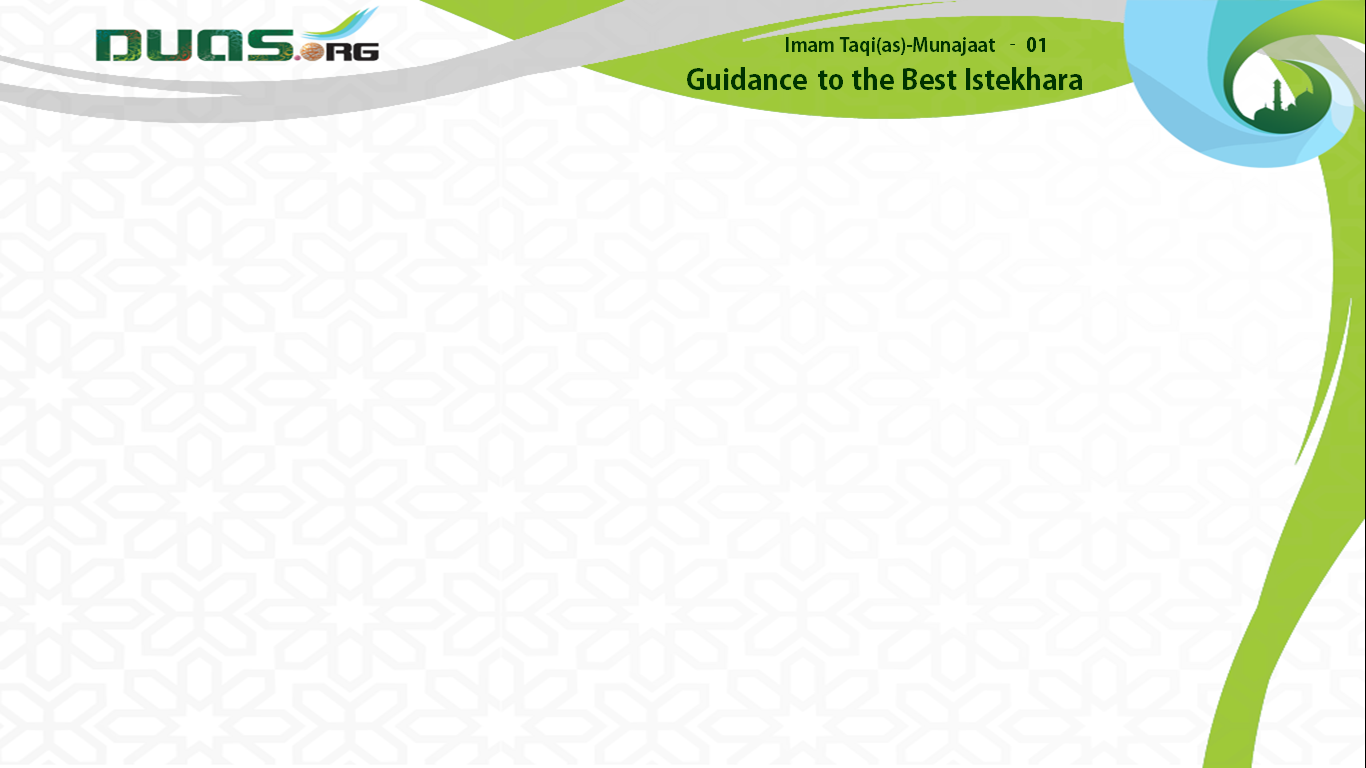 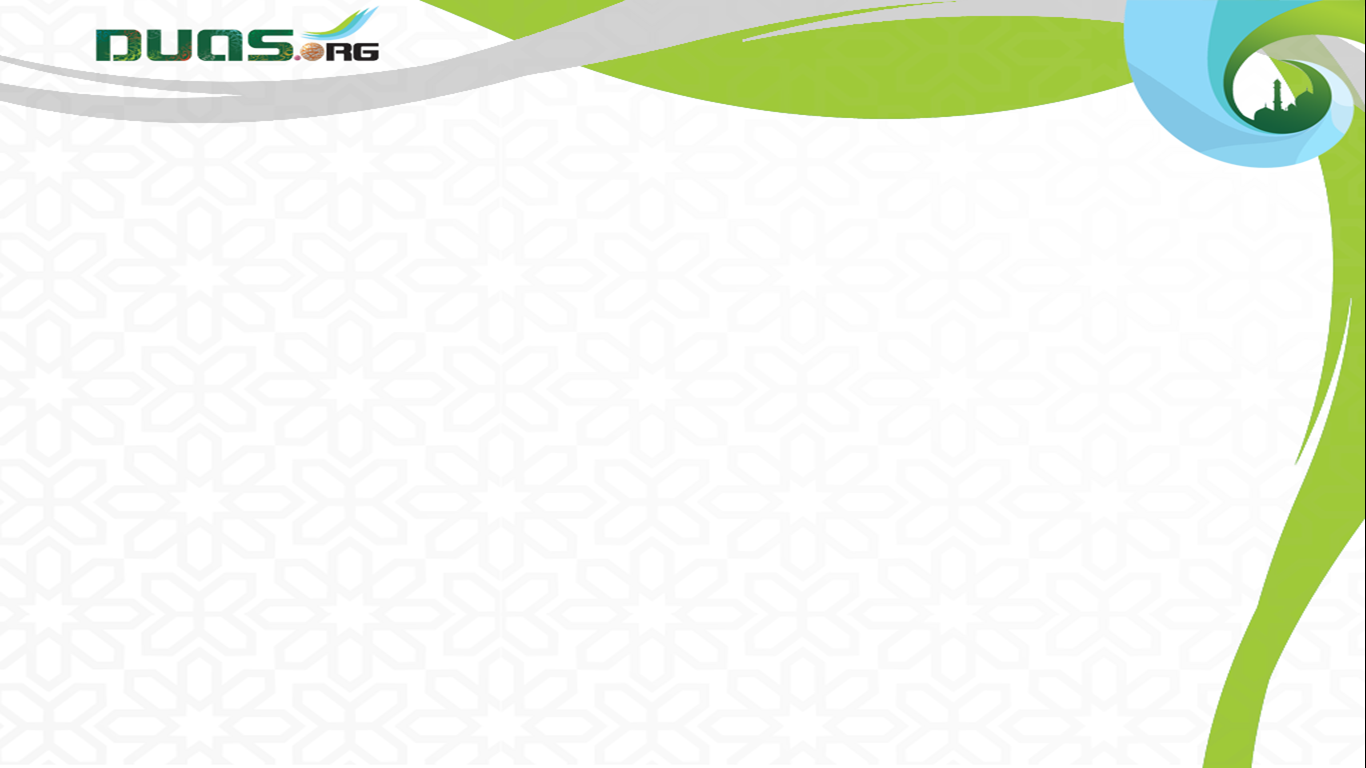 Presents
Imam Taqi(as)-Munajaat - 08
Prayer for Removing Persecution
10 Munajat (whispered prayers) by Imam Mohammed Taqi (as) from Baqiyatus Salehat
لِيُؤْمَنَ الْمَخُوْفُ وَيَسْكُنَ الْمَلْهُوْفُ
so that the terrorized will be secured,the terrified will calm down,
Munajaat - No 1 
Guidance to the Best Istekhara
تاکہ  خائف لوگ امن پائیں  مظلوم کوراحت ملے
Video Edit By :- Murtuza Qurbanali Bhurani
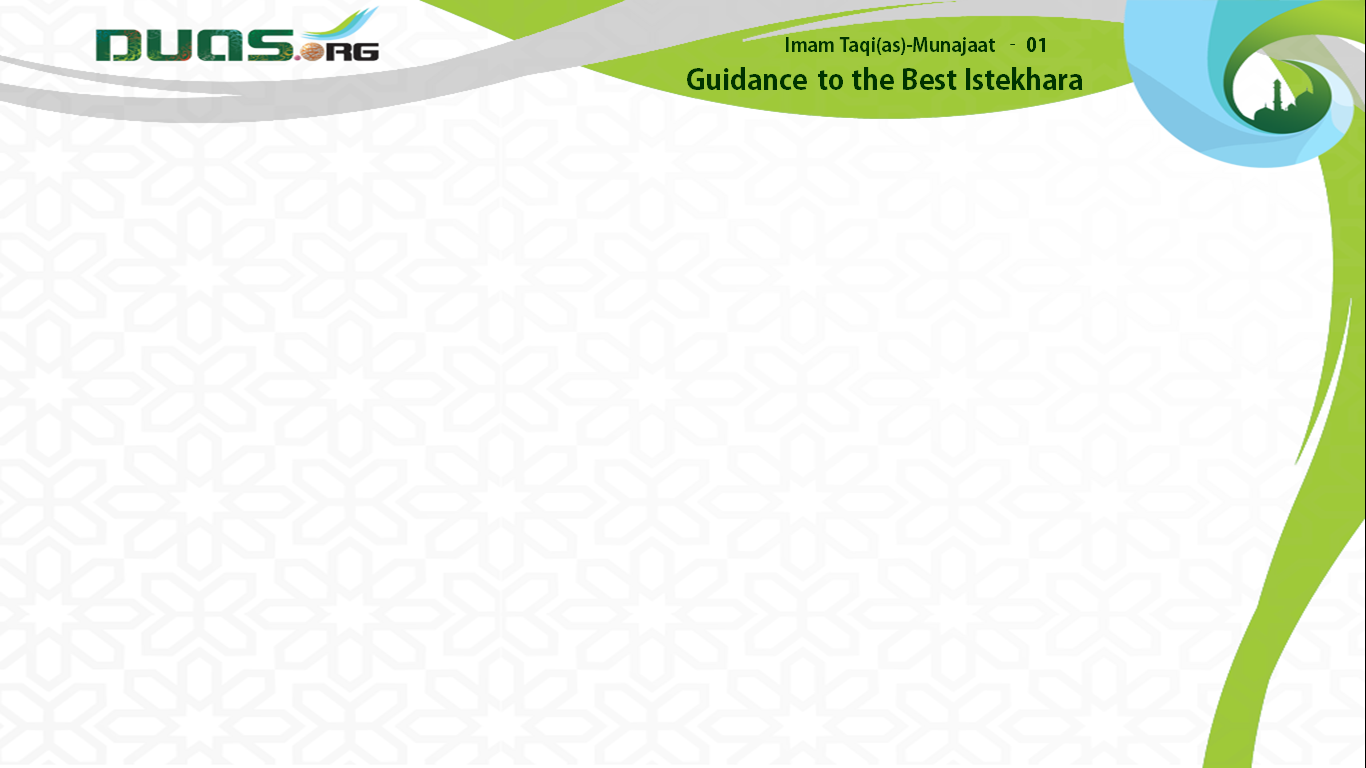 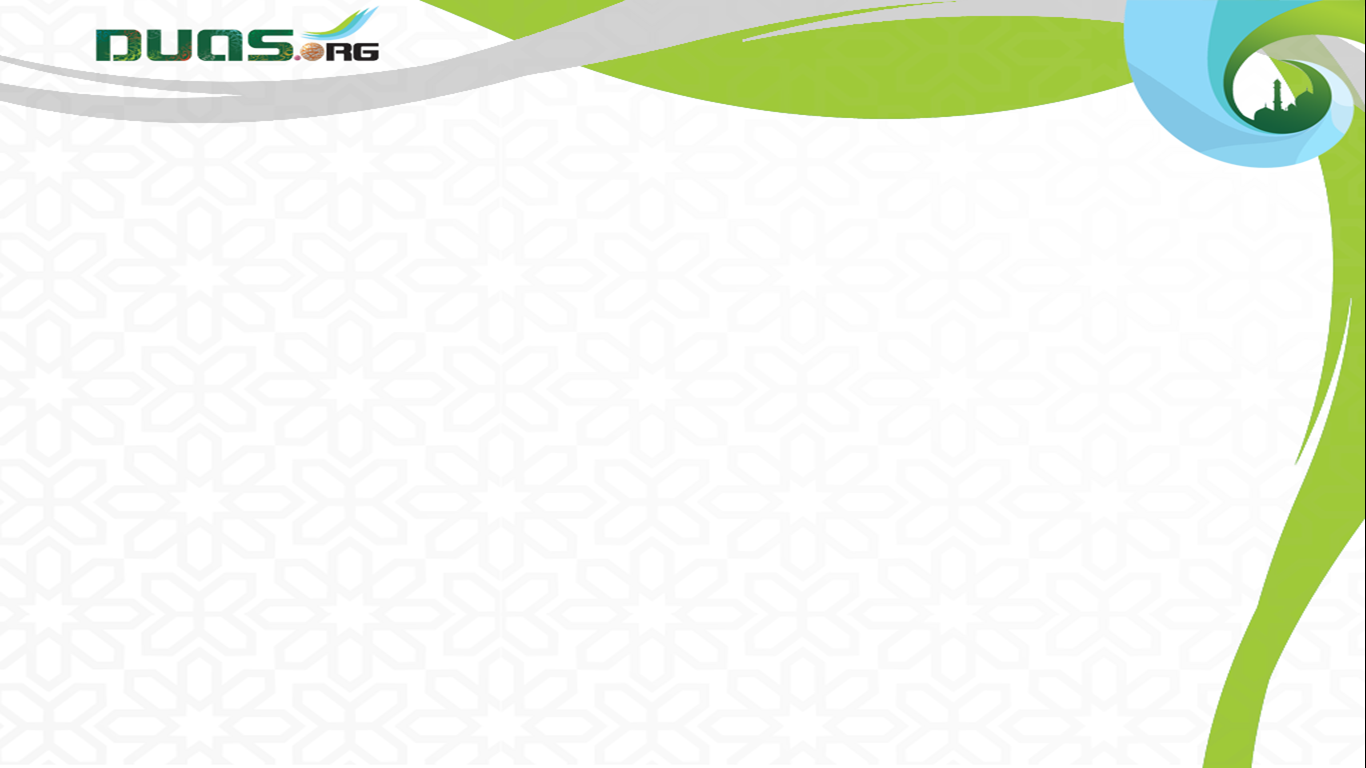 Presents
Imam Taqi(as)-Munajaat - 08
Prayer for Removing Persecution
وَيَشْبَعَ الْجَایِعُ وَيُحْفَظَ الضَّایِعُ
10 Munajat (whispered prayers) by Imam Mohammed Taqi (as) from Baqiyatus Salehat
the hungry will become full,the lost 
will be guarded,
Munajaat - No 1 
Guidance to the Best Istekhara
بھوکوں کو طعام ملے اجڑے ہوئے آباد  ہوں
Video Edit By :- Murtuza Qurbanali Bhurani
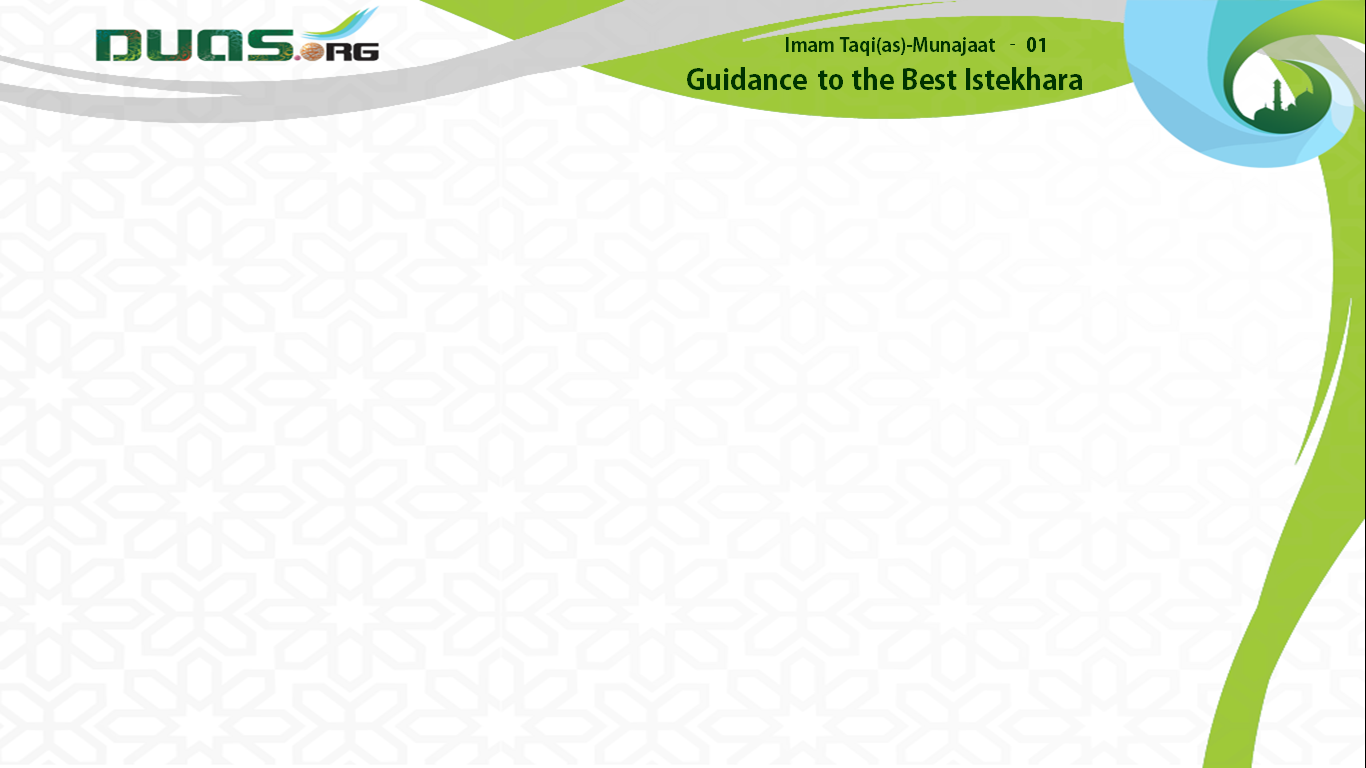 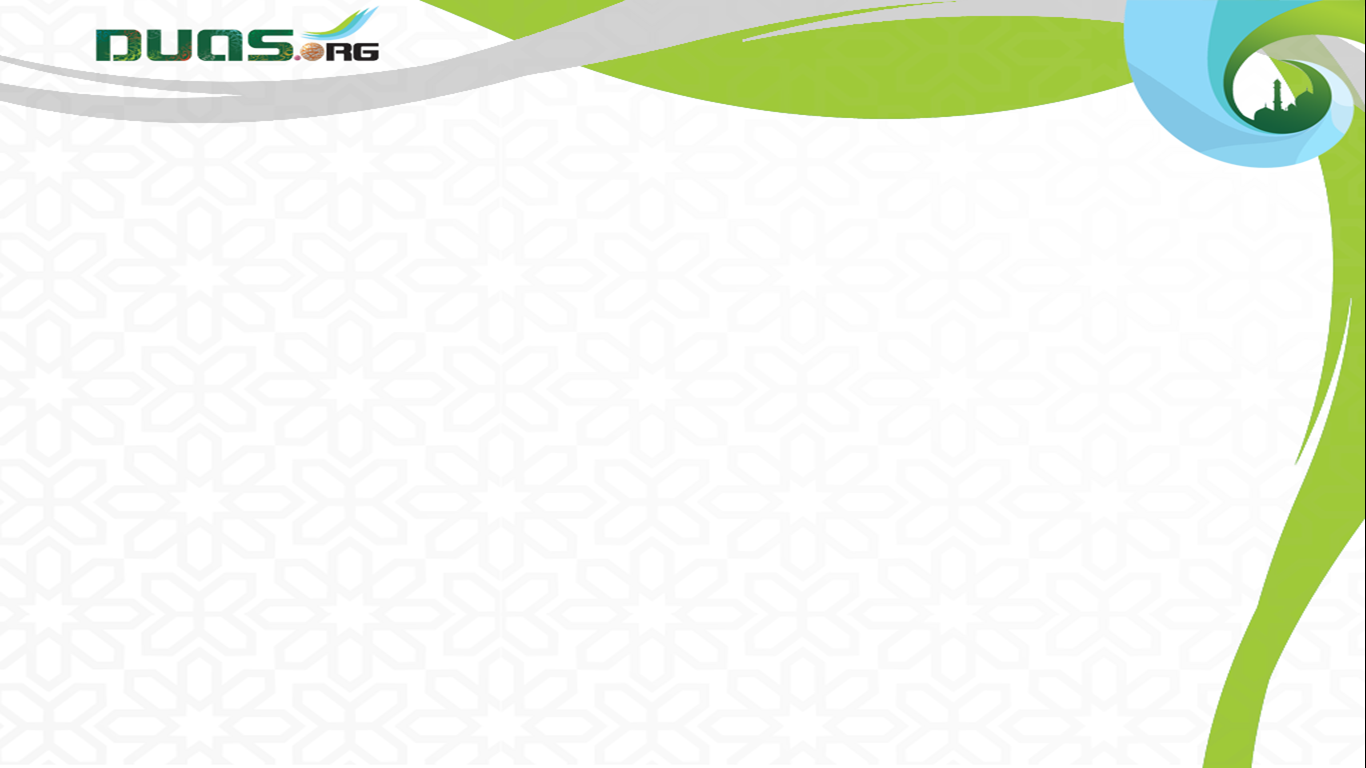 Presents
Imam Taqi(as)-Munajaat - 08
Prayer for Removing Persecution
10 Munajat (whispered prayers) by Imam Mohammed Taqi (as) from Baqiyatus Salehat
وَيَاْوَي الطَّرِيْدُ وَيَعُوْدَ الشَّرِيْدُ
the fugitive will find a place of settlement,the escapee will return home,
Munajaat - No 1 
Guidance to the Best Istekhara
بے وطنوں کو پناہ ملے بھاگے ہوئے واپس آئیں
Video Edit By :- Murtuza Qurbanali Bhurani
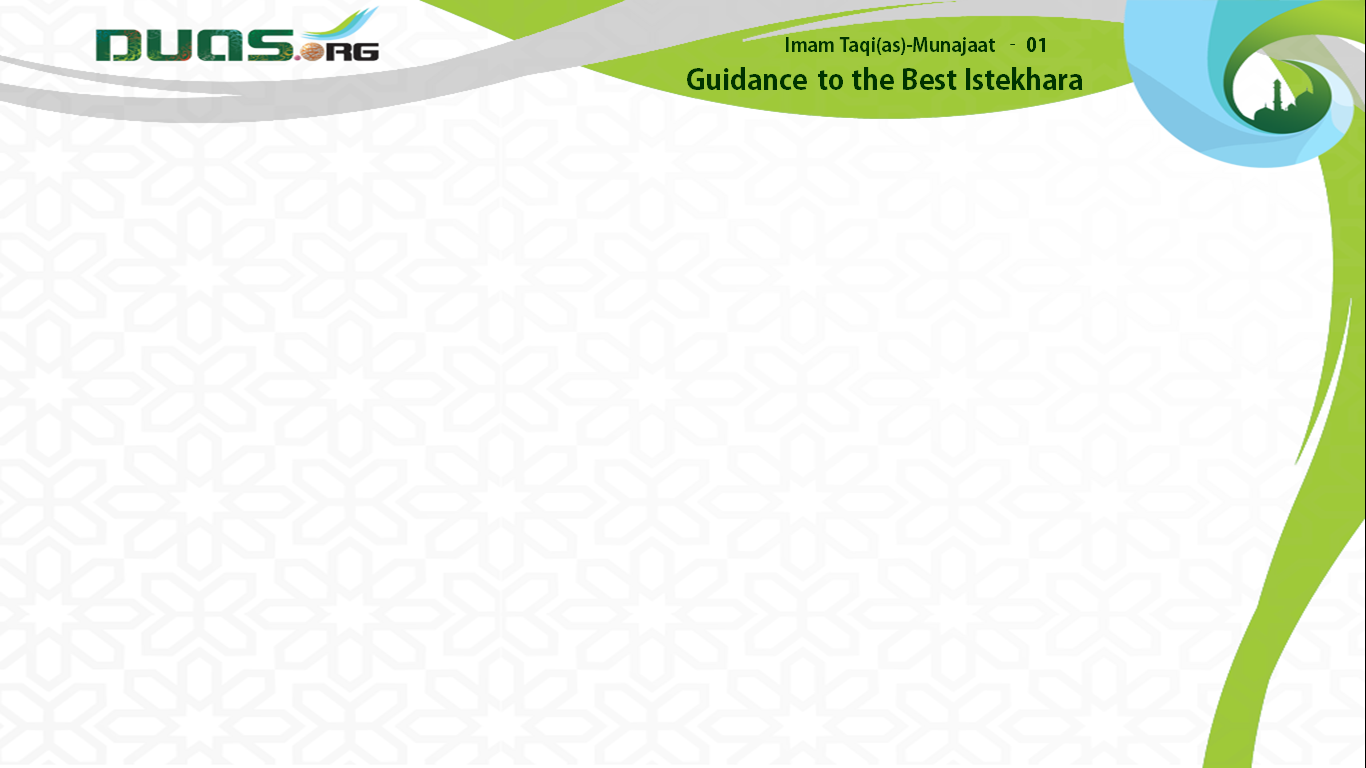 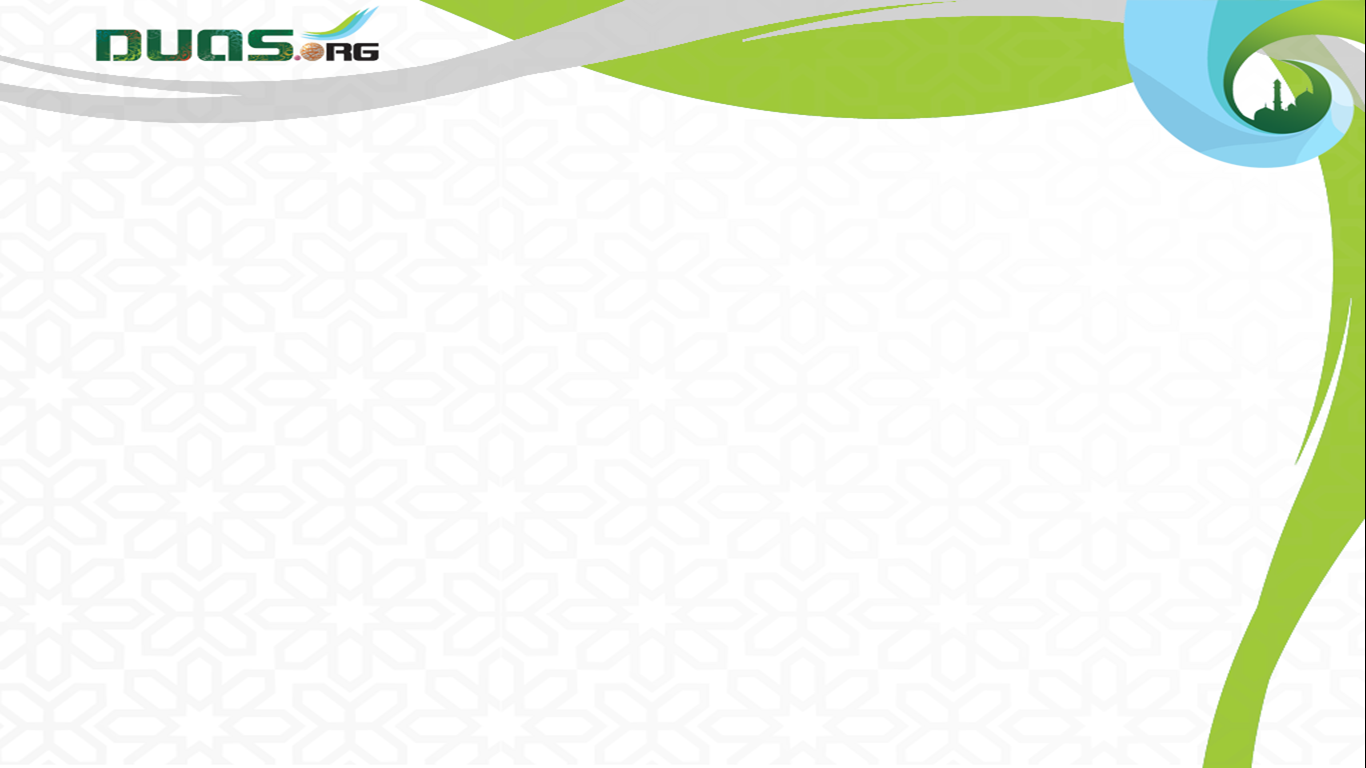 Presents
Imam Taqi(as)-Munajaat - 08
Prayer for Removing Persecution
10 Munajat (whispered prayers) by Imam Mohammed Taqi (as) from Baqiyatus Salehat
وَيُغْنَى الْفَقِيْرُ وَيُجَارَ الْمُسْتَجِيْرُ
Munajaat - No 1 
Guidance to the Best Istekhara
the poor will be satisfied,the refugee will 
be sheltered,
بے نواؤں کو مال ملے اور پناہ لینے والے پناہ پائیں
Video Edit By :- Murtuza Qurbanali Bhurani
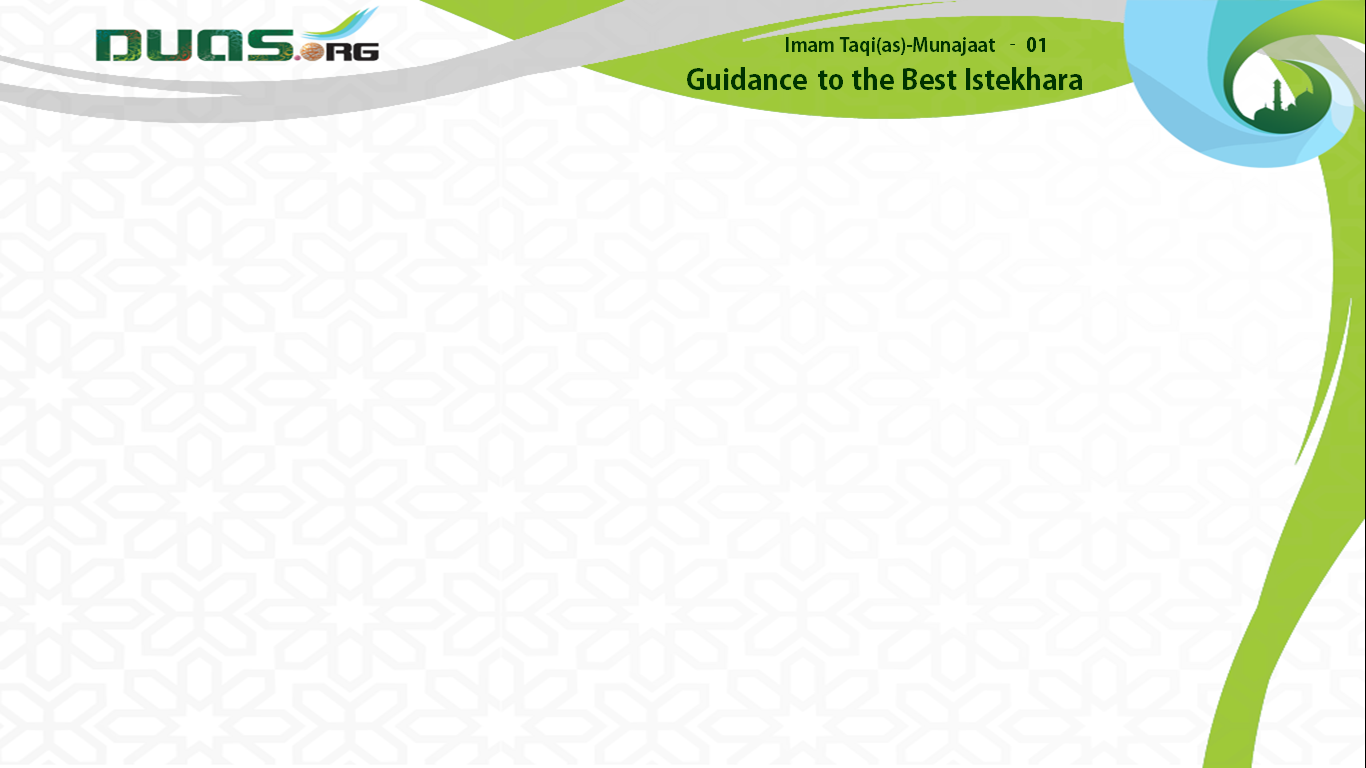 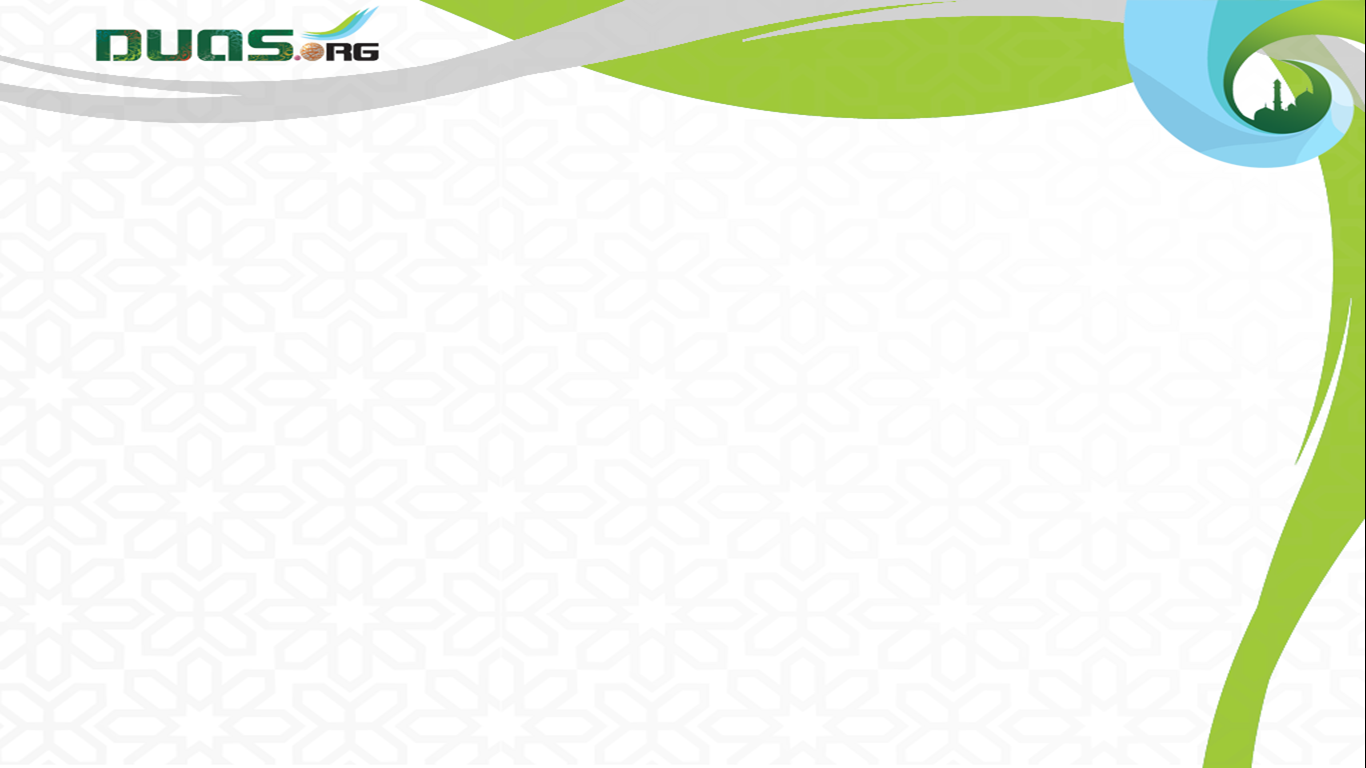 Presents
Imam Taqi(as)-Munajaat - 08
Prayer for Removing Persecution
10 Munajat (whispered prayers) by Imam Mohammed Taqi (as) from Baqiyatus Salehat
وَيُوَقَّرَ الْكَبِيْرُ وَيُرْحَمَ الصَّغِيْرُ
Munajaat - No 1 
Guidance to the Best Istekhara
the old will be respected,the infants 
will be shown mercy,
بزرگوں کی عزت ہو اور  چھوٹوں کو پیار ملے
Video Edit By :- Murtuza Qurbanali Bhurani
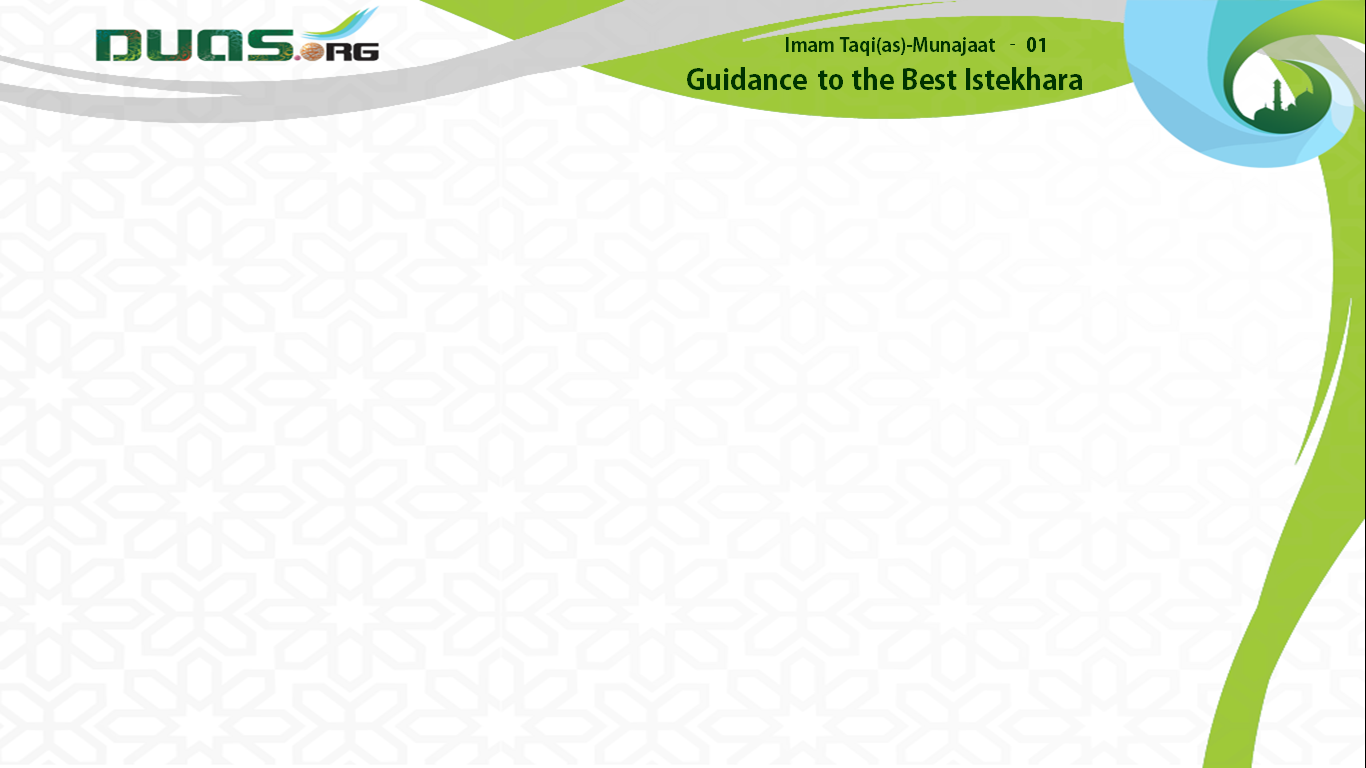 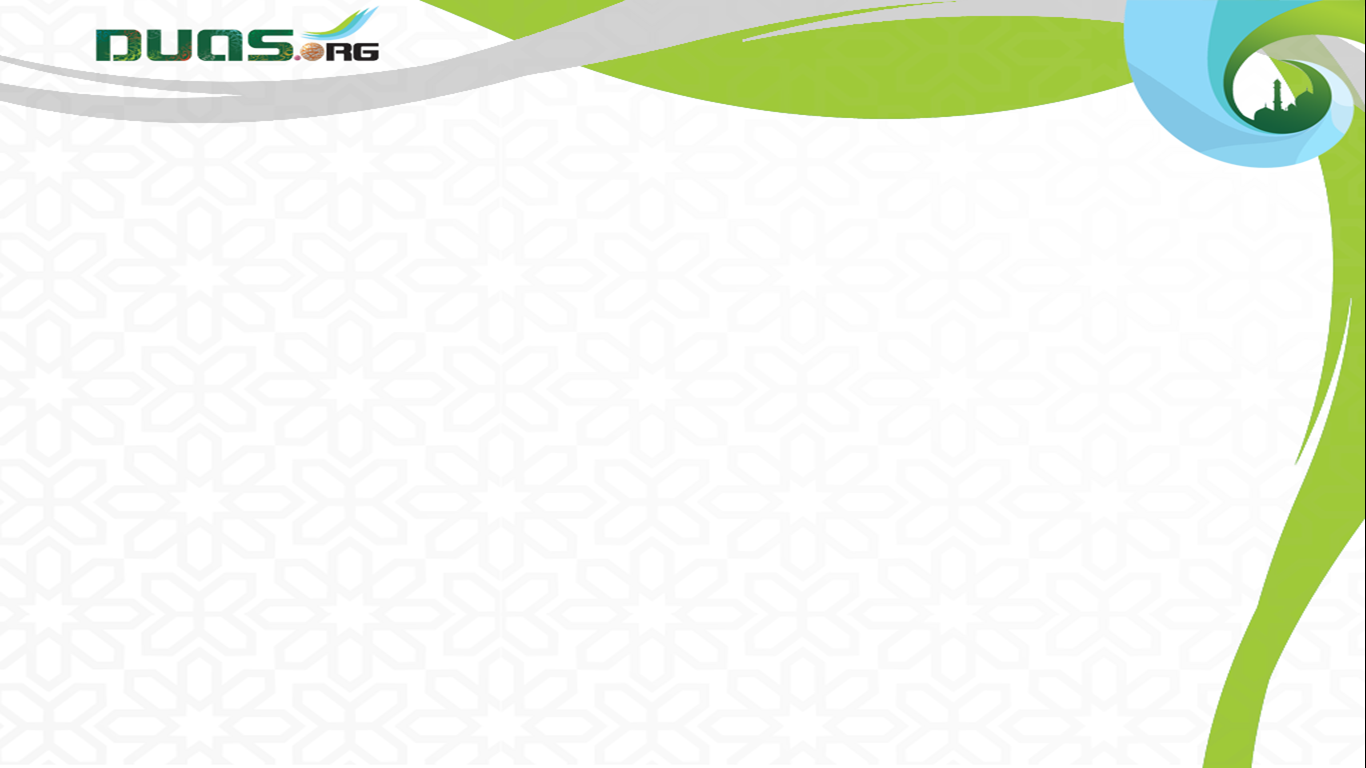 Presents
Imam Taqi(as)-Munajaat - 08
Prayer for Removing Persecution
10 Munajat (whispered prayers) by Imam Mohammed Taqi (as) from Baqiyatus Salehat
وَيُعَزَّ الْمَظْلُوْمُ وَيُذَلَّ الظَّالِمُ
the wronged will be treated fairly,the wrongdoers will be humiliated,
Munajaat - No 1 
Guidance to the Best Istekhara
مظلوم کو قوت حاصل ہو اور ظالم  پست ہو جائے
Video Edit By :- Murtuza Qurbanali Bhurani
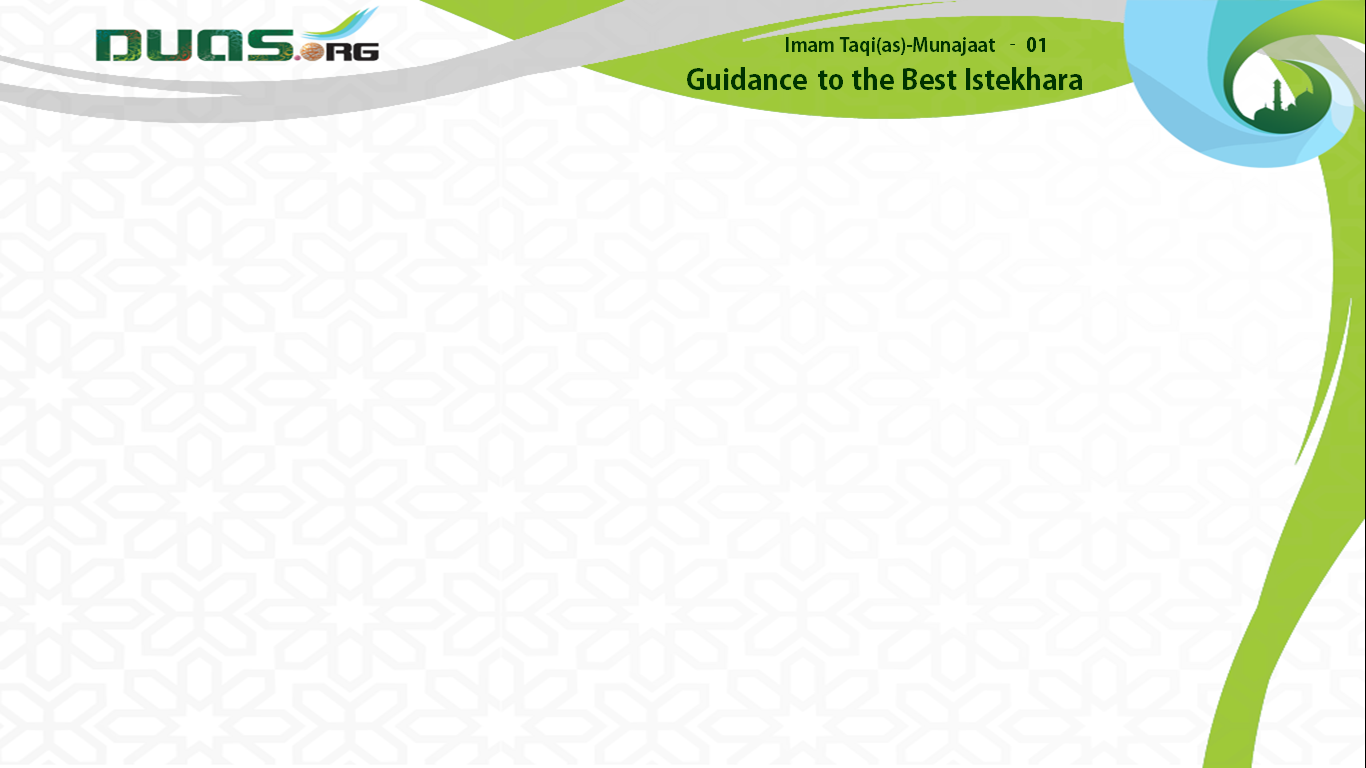 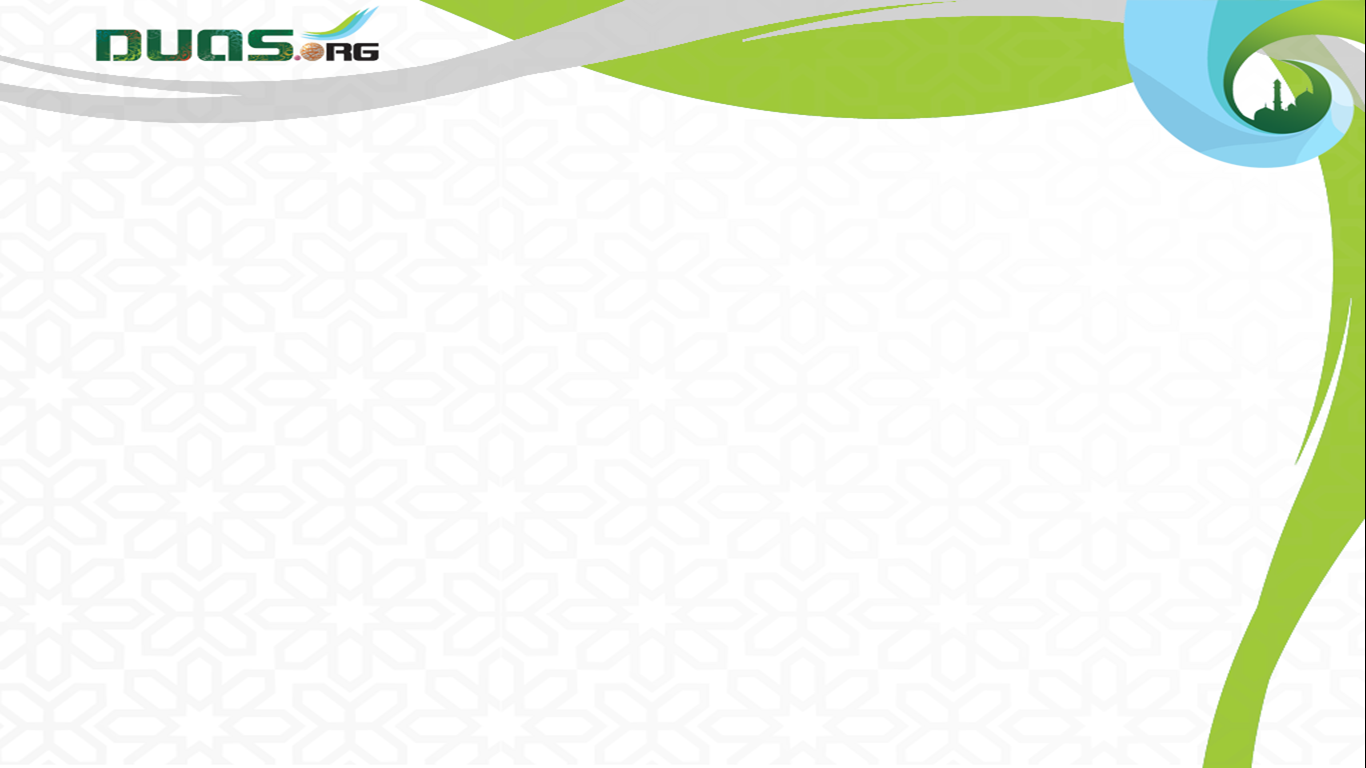 Presents
Imam Taqi(as)-Munajaat - 08
Prayer for Removing Persecution
10 Munajat (whispered prayers) by Imam Mohammed Taqi (as) from Baqiyatus Salehat
وَيُفَرَّجَ الْمَغْمُوْمُ وَتَنْفَرِجَ الْغَمَّاءُ
the distressed will be relieved,the 
agonies will be driven away,
Munajaat - No 1 
Guidance to the Best Istekhara
غم  زدہ کا غم مٹے اندھیر گردی ختم ہو  جائے
Video Edit By :- Murtuza Qurbanali Bhurani
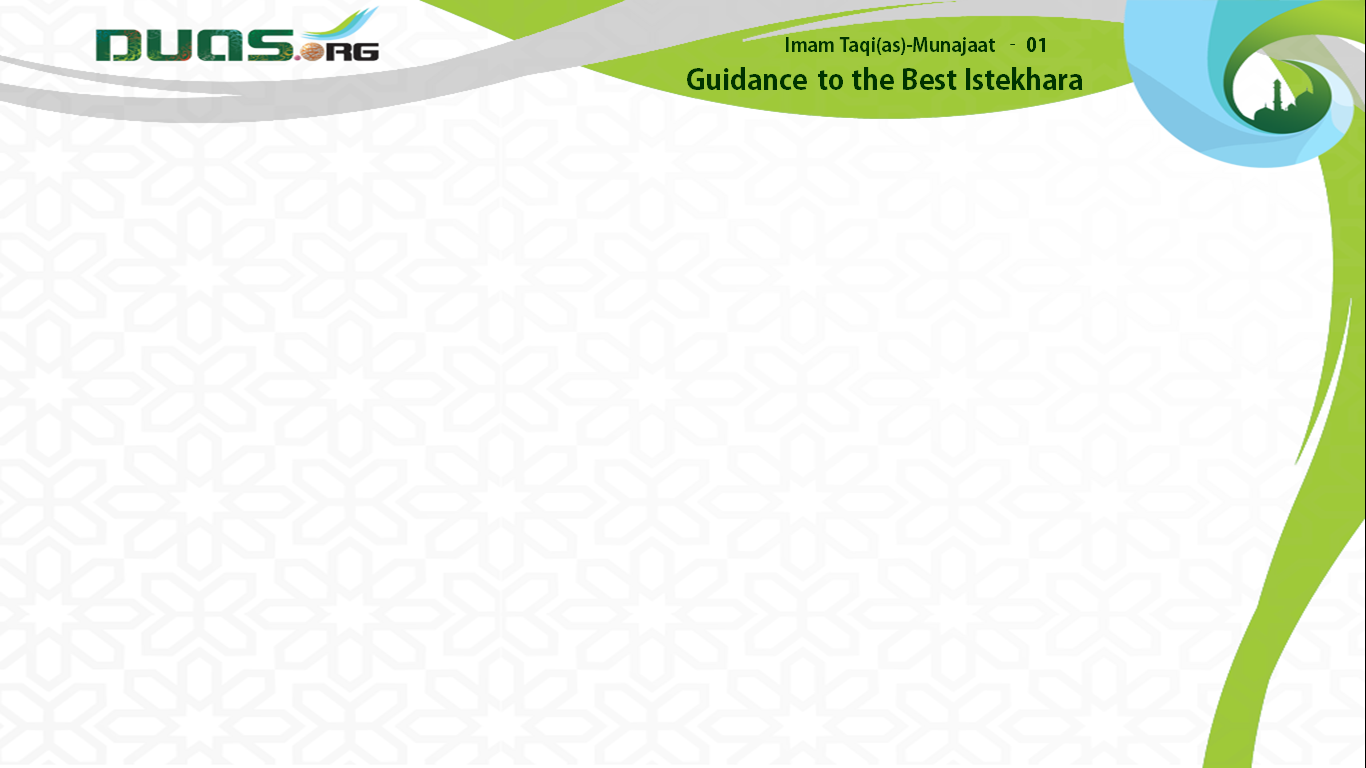 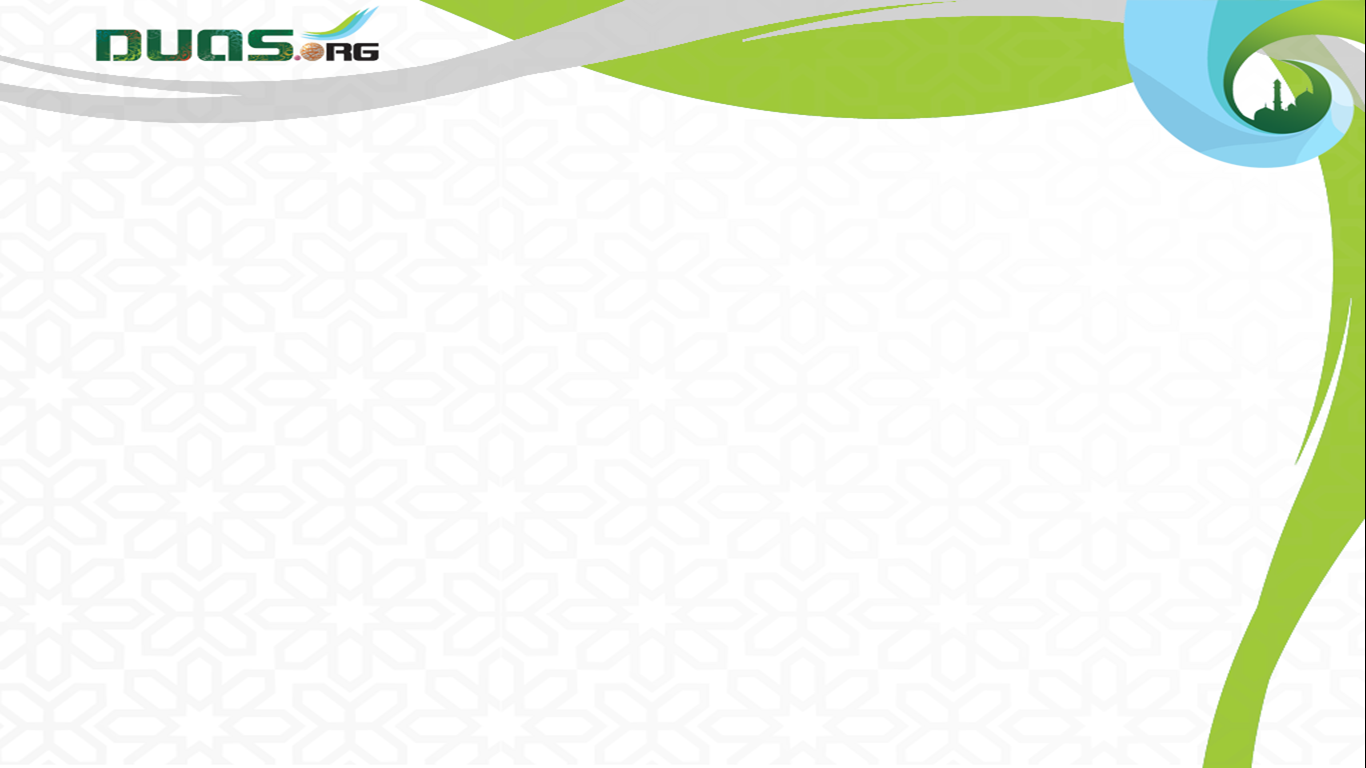 Presents
Imam Taqi(as)-Munajaat - 08
Prayer for Removing Persecution
10 Munajat (whispered prayers) by Imam Mohammed Taqi (as) from Baqiyatus Salehat
وَتَسْكُنَ الدَّهْمَاءُ وَيَمُوْتَ الْاِخْتِلاَفُ
the populace will find rest,discrepancy 
will be wiped out,
Munajaat - No 1 
Guidance to the Best Istekhara
ہنگامہ ختم ہو اور بے اتفاقی ختم ہو جائے
Video Edit By :- Murtuza Qurbanali Bhurani
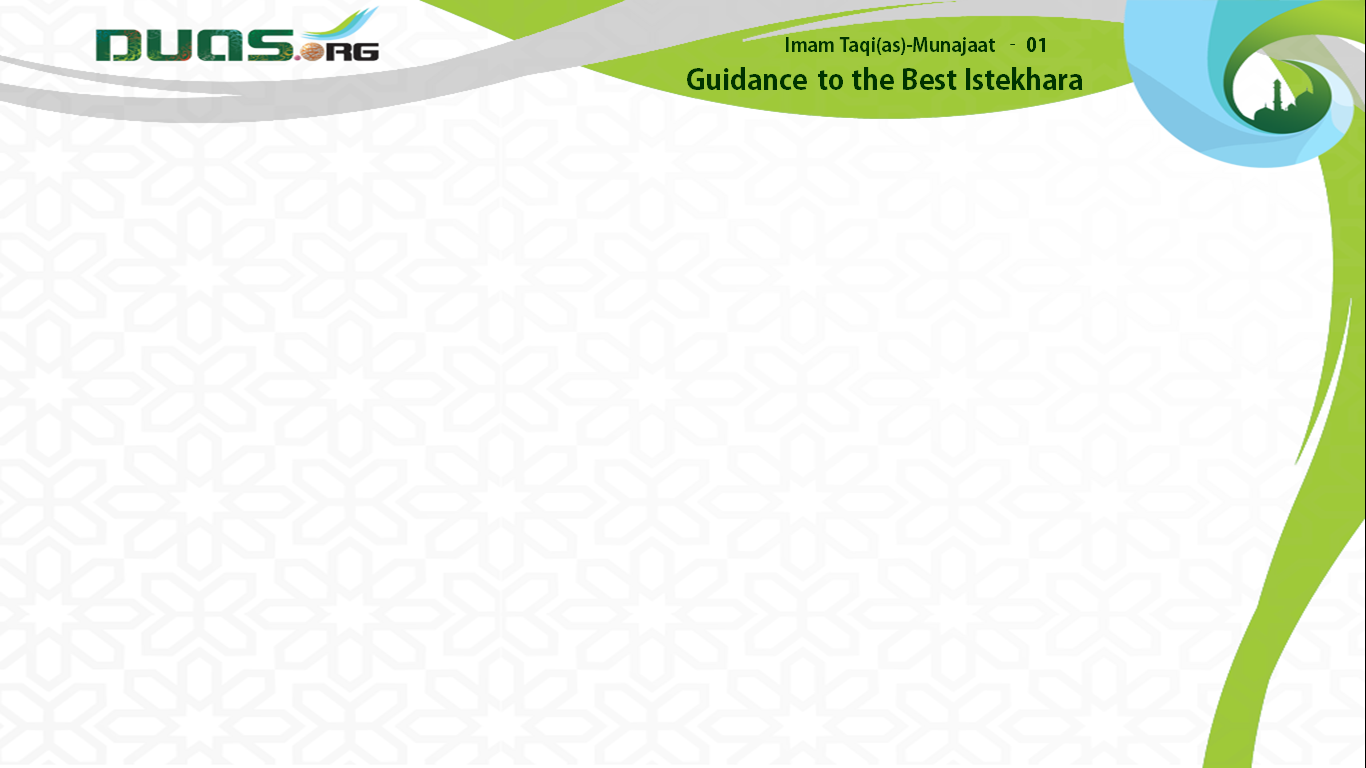 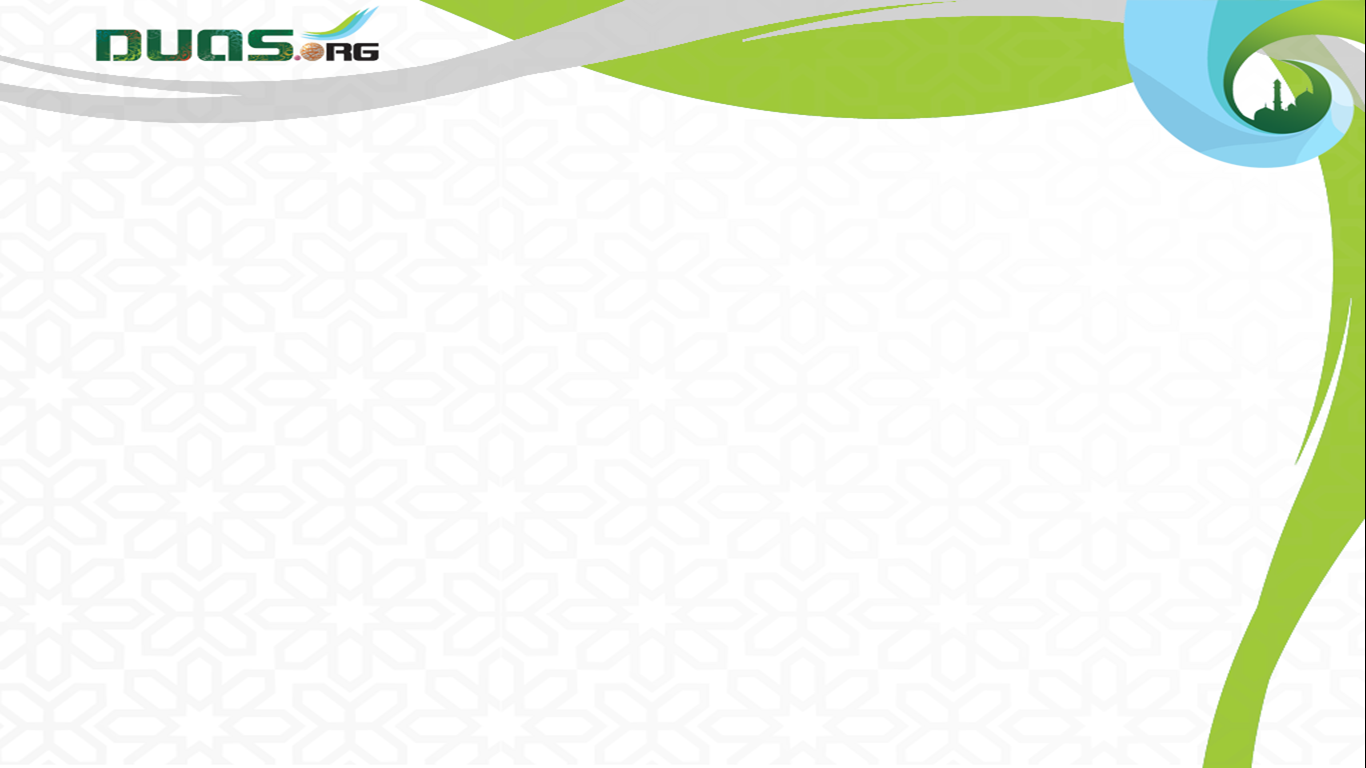 Presents
Imam Taqi(as)-Munajaat - 08
Prayer for Removing Persecution
10 Munajat (whispered prayers) by Imam Mohammed Taqi (as) from Baqiyatus Salehat
وَيَعْلُوَ الْعِلْمُ وَيَشْمُلَ السِّلْمُ
knowledge will be exalted,peace 
will be prevalent,
Munajaat - No 1 
Guidance to the Best Istekhara
علم کا فروغ ہو سلامتی عام ہو
Video Edit By :- Murtuza Qurbanali Bhurani
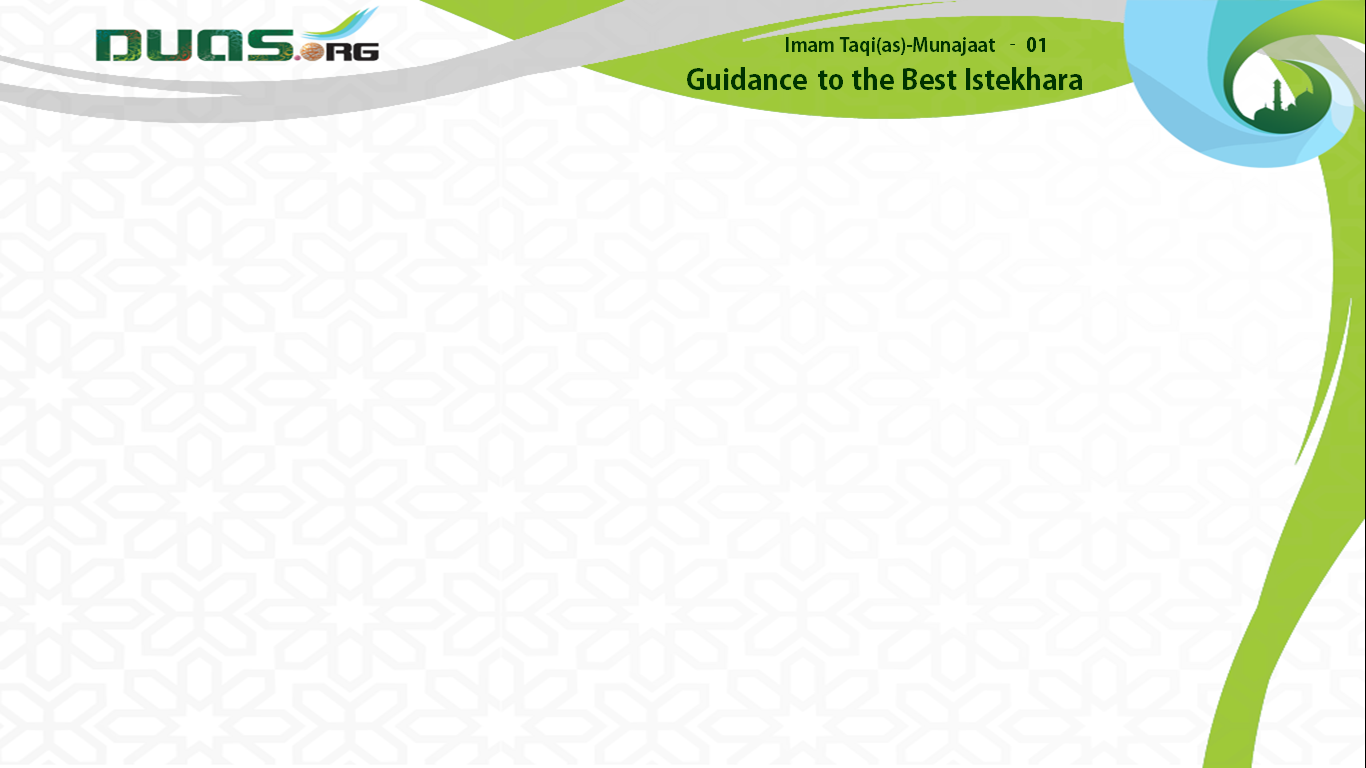 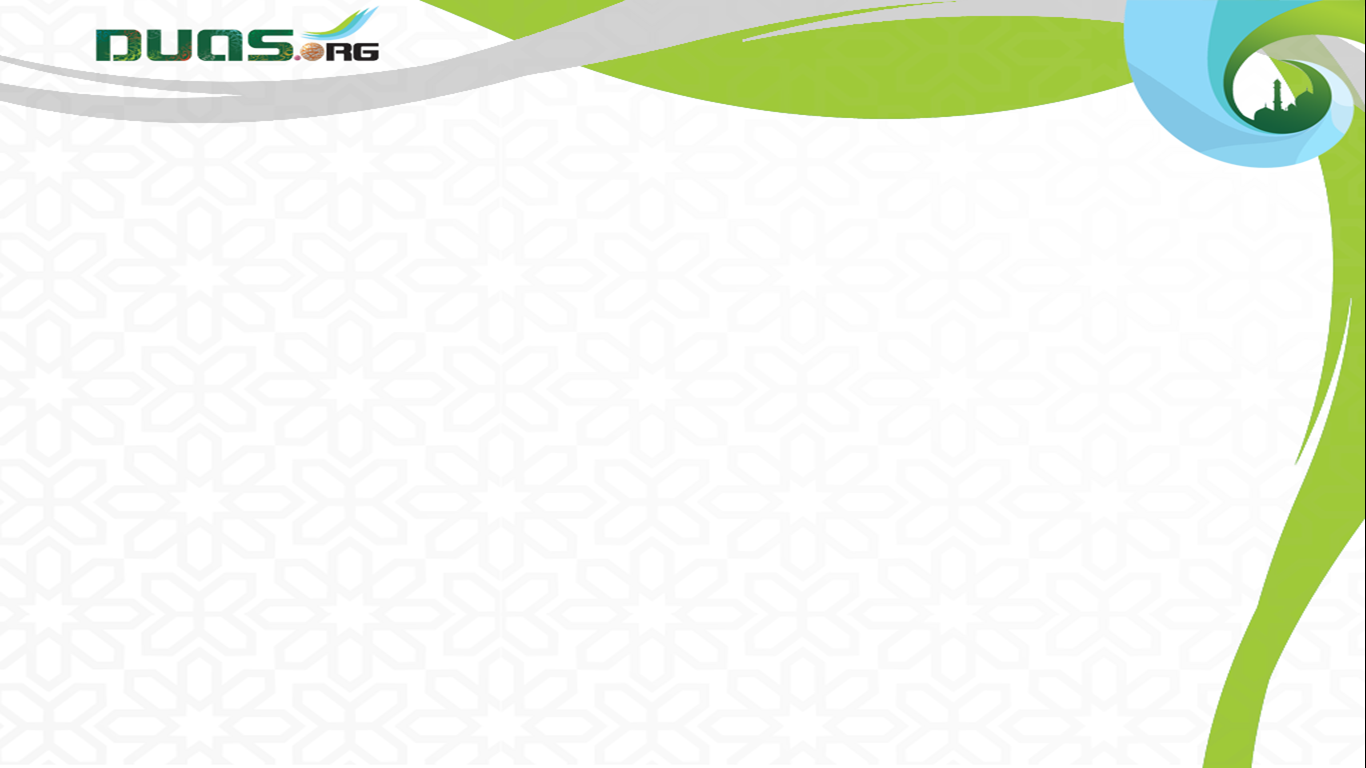 Presents
Imam Taqi(as)-Munajaat - 08
Prayer for Removing Persecution
10 Munajat (whispered prayers) by Imam Mohammed Taqi (as) from Baqiyatus Salehat
وَيُجْمَعَ الشَّتَاتُ وَيَقْوَى الْاِيْـمَانُ
dispersion will be amassed,faith 
will be strengthened,
Munajaat - No 1 
Guidance to the Best Istekhara
اختلاف دور ہو جائے ایمان کو بڑھاوا ملے
Video Edit By :- Murtuza Qurbanali Bhurani
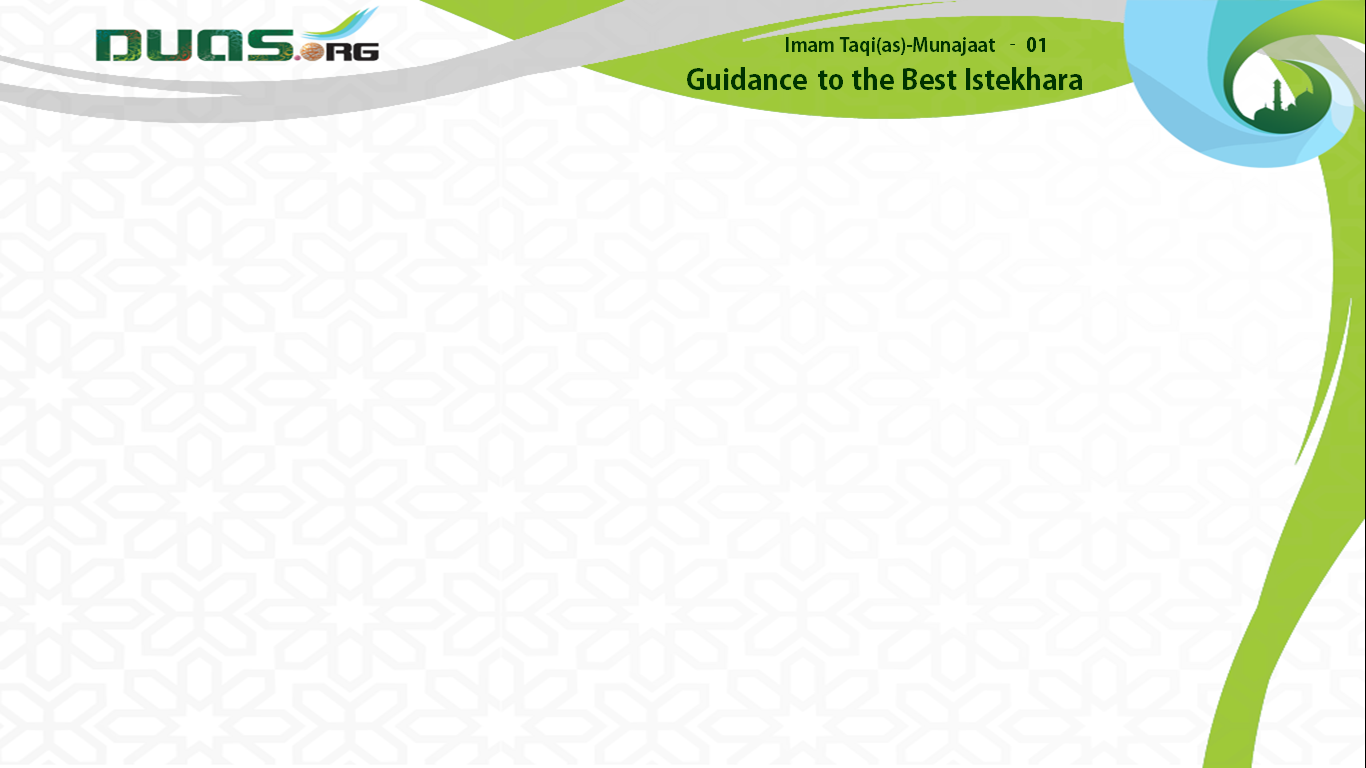 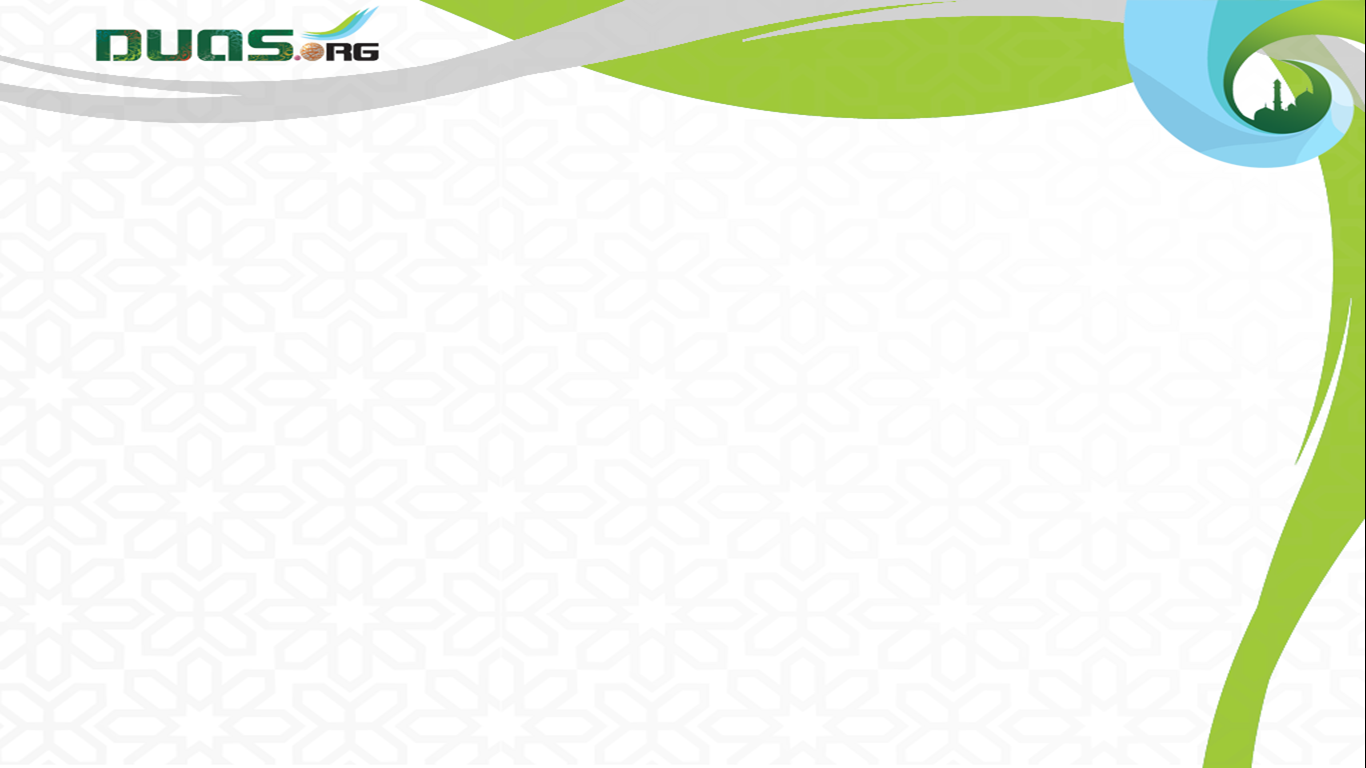 Presents
Imam Taqi(as)-Munajaat - 08
Prayer for Removing Persecution
10 Munajat (whispered prayers) by Imam Mohammed Taqi (as) from Baqiyatus Salehat
وَيُتْلَى الْقُرْآنُ
and the Qur‘an will be practically recited.
Munajaat - No 1 
Guidance to the Best Istekhara
اور قرآن پڑھا جائے
Video Edit By :- Murtuza Qurbanali Bhurani
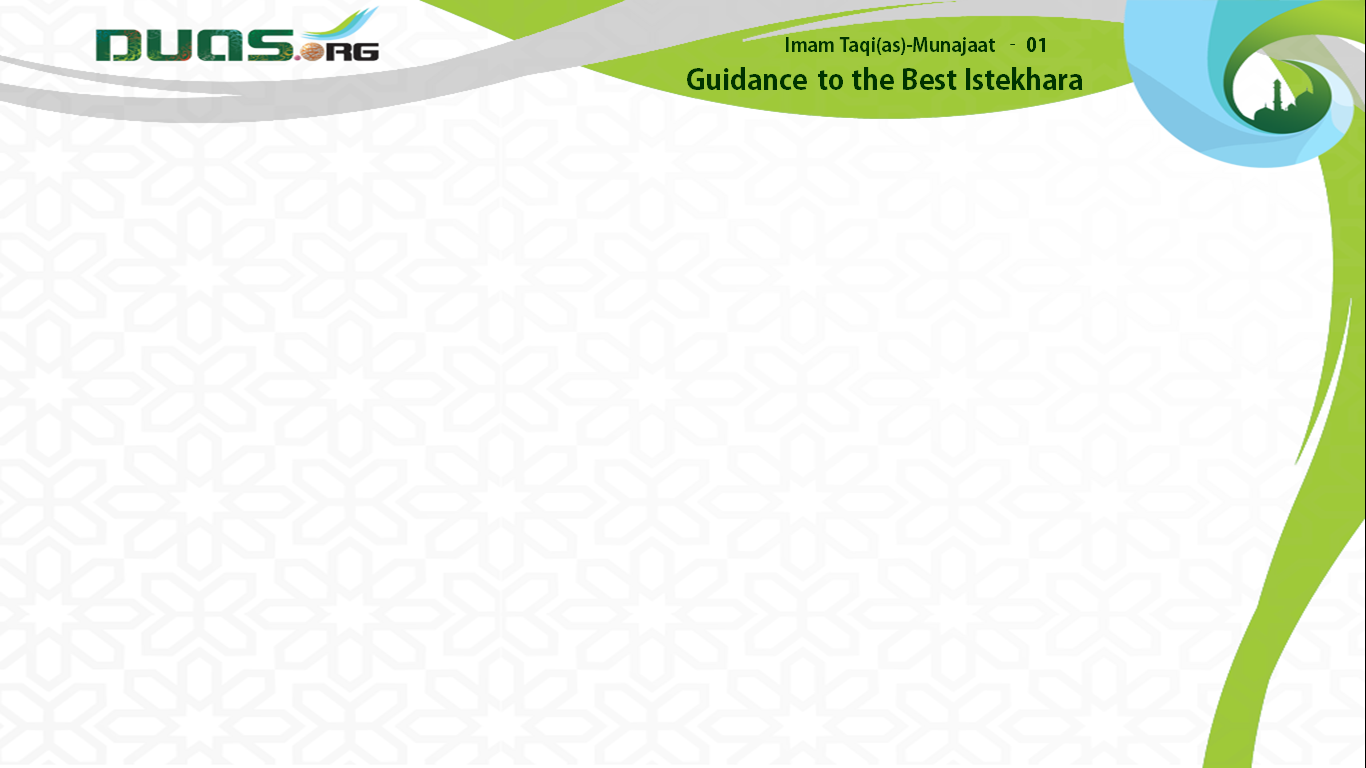 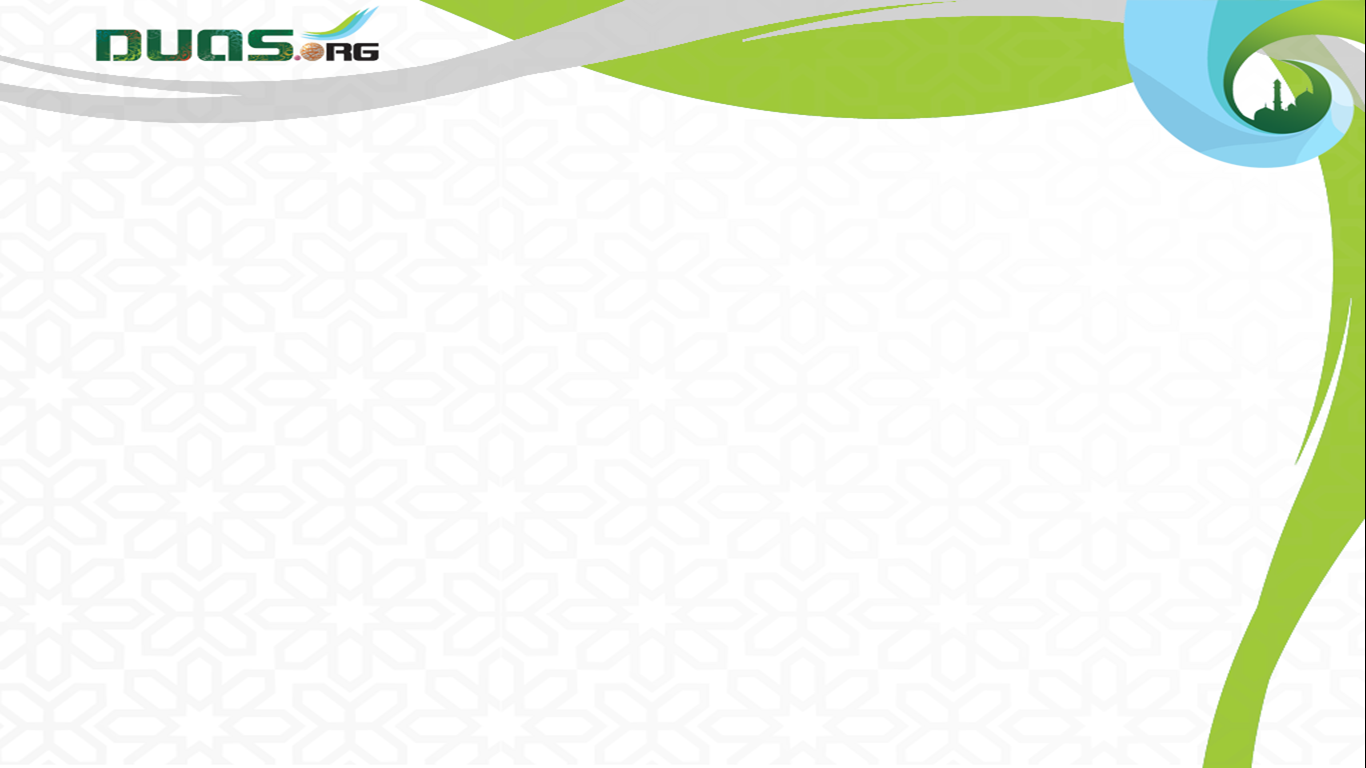 Presents
Imam Taqi(as)-Munajaat - 08
Prayer for Removing Persecution
10 Munajat (whispered prayers) by Imam Mohammed Taqi (as) from Baqiyatus Salehat
اِنَّكَ  اَنْتَ الدَّيَّانُ الْمُنْعِمُ الْمَنَّانُ
Verily, You are the Master, the 
Munificent, and the Favorer.
Munajaat - No 1 
Guidance to the Best Istekhara
بے شک  تو جزا دینے والا نعمت عطا کرنے والا احسان کرنے والا ہے
Video Edit By :- Murtuza Qurbanali Bhurani
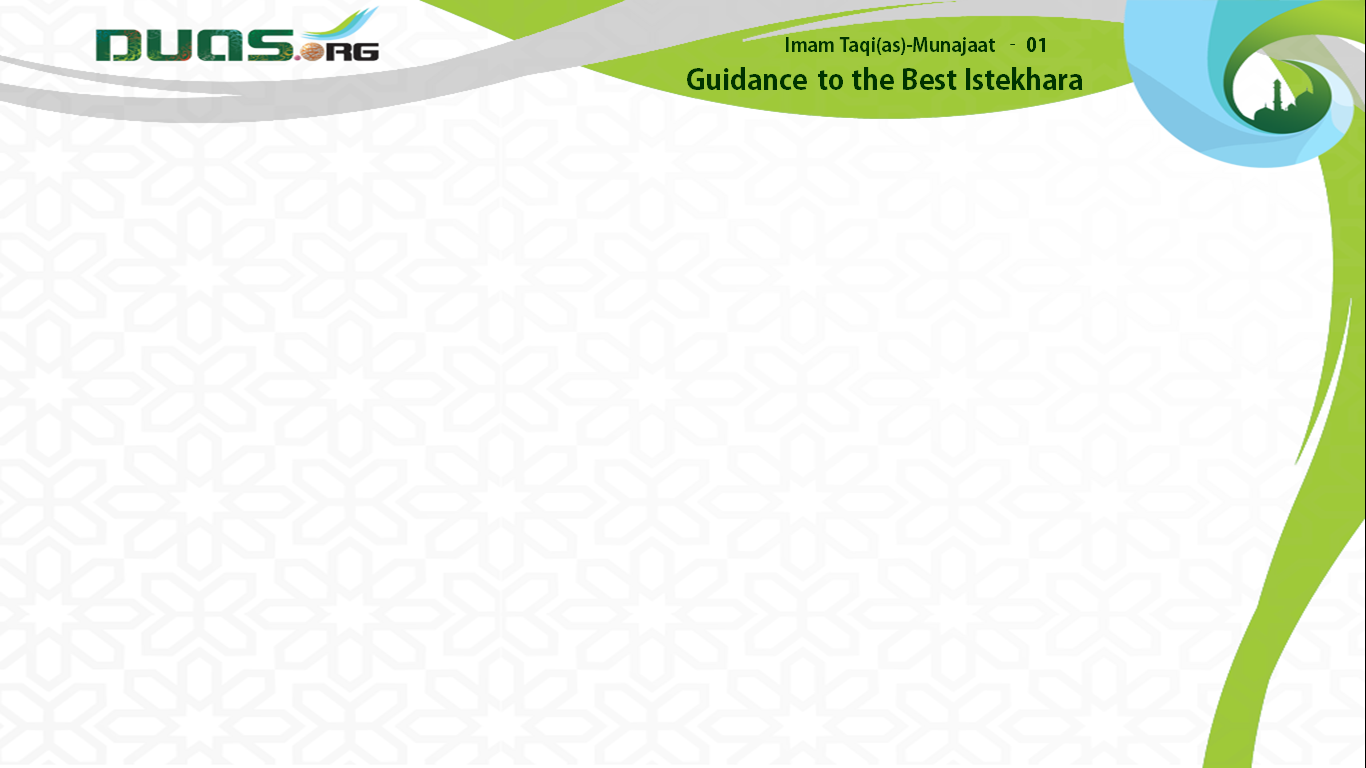 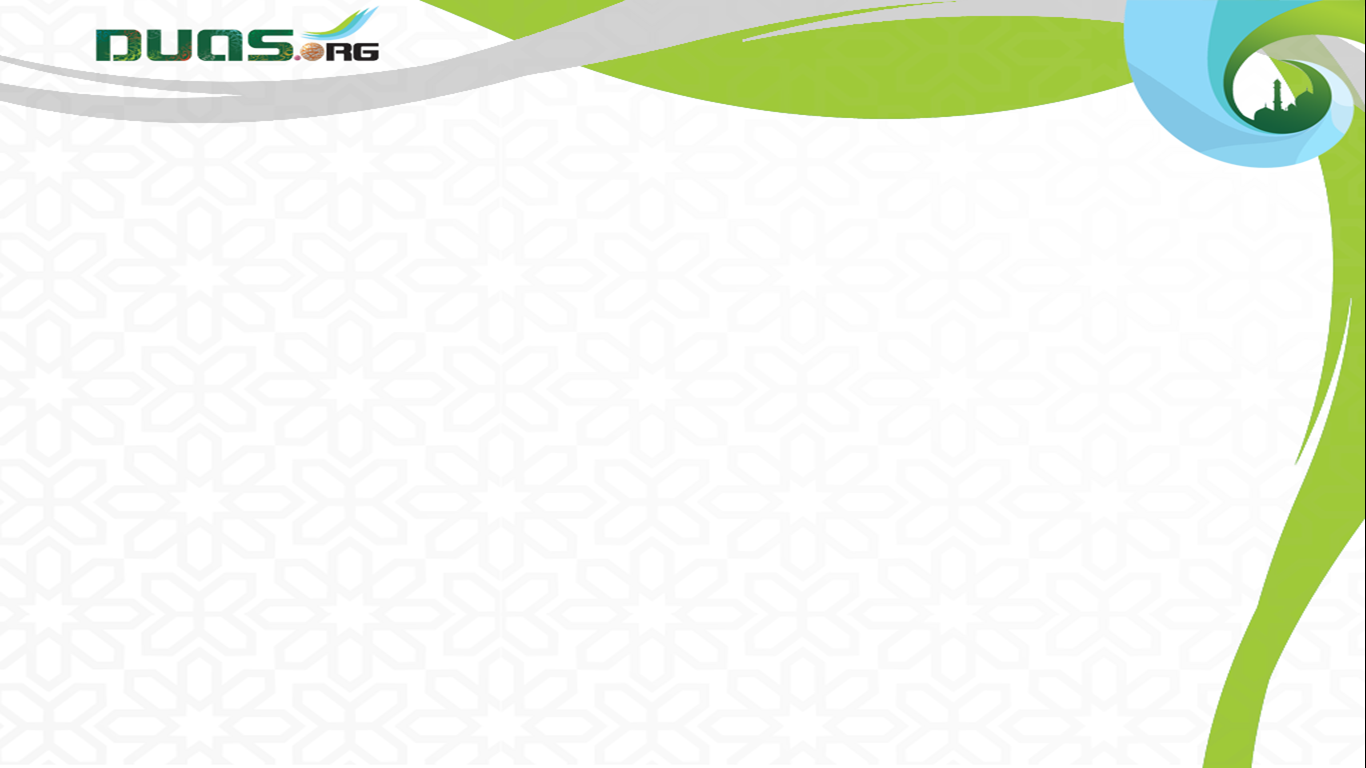 Presents
Presents
Imam Taqi(as)-Munajaat - 08
Prayer for Removing Persecution
10 Munajat (whispered prayers) by Imam Mohammed Taqi (as) from Baqiyatus Salehat
10 Munajat (whispered prayers) by Imam Mohammed Taqi (as) from Baqiyatus Salehat
Munajaat - No 8 
Prayer for Removing Persecution
Munajaat - No 1 
Guidance to the Best Istekhara
Video Edit By :- Murtuza Qurbanali Bhurani
Video Edit By :- Murtuza Qurbanali Bhurani